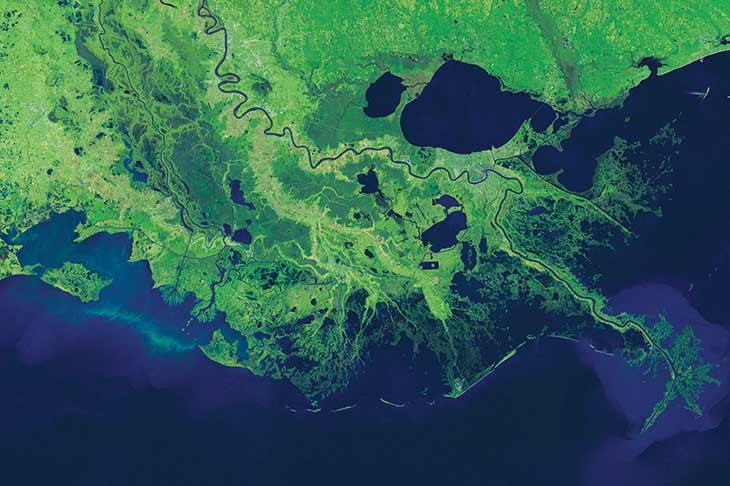 TERREBONNE LEVEE & CONSERVATION DISTRICT



ST. TAMMANY LEVEE, DRAINAGE & CONSERVATION DISTRICT BOARD MEETING

TLCD PROJECT UPDATES
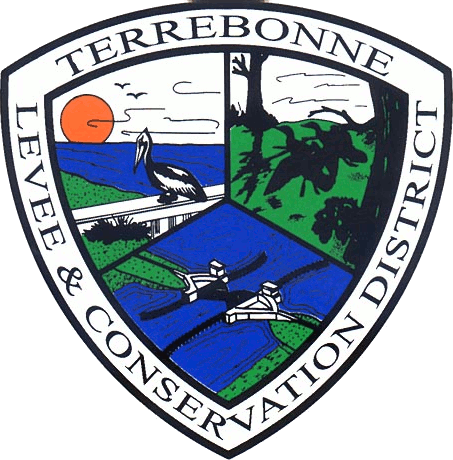 JULY 17, 2024
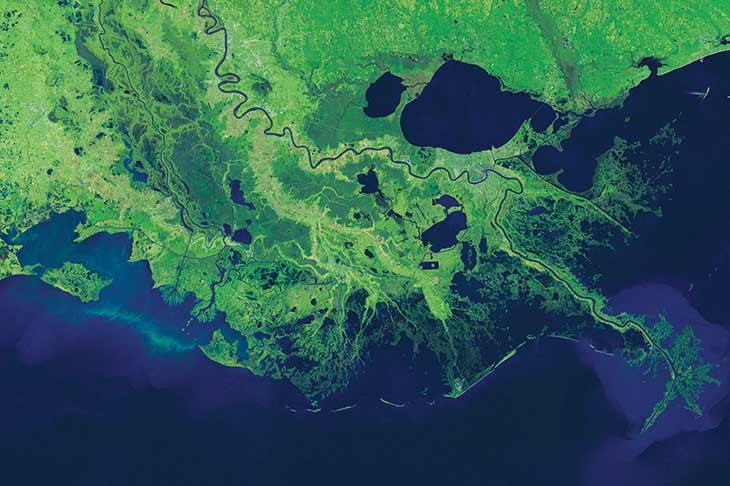 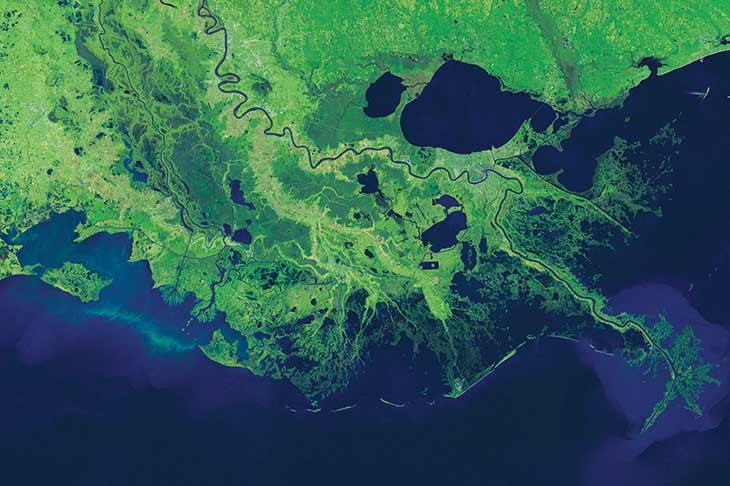 MORGANZA TO THE GULF TIMELINE
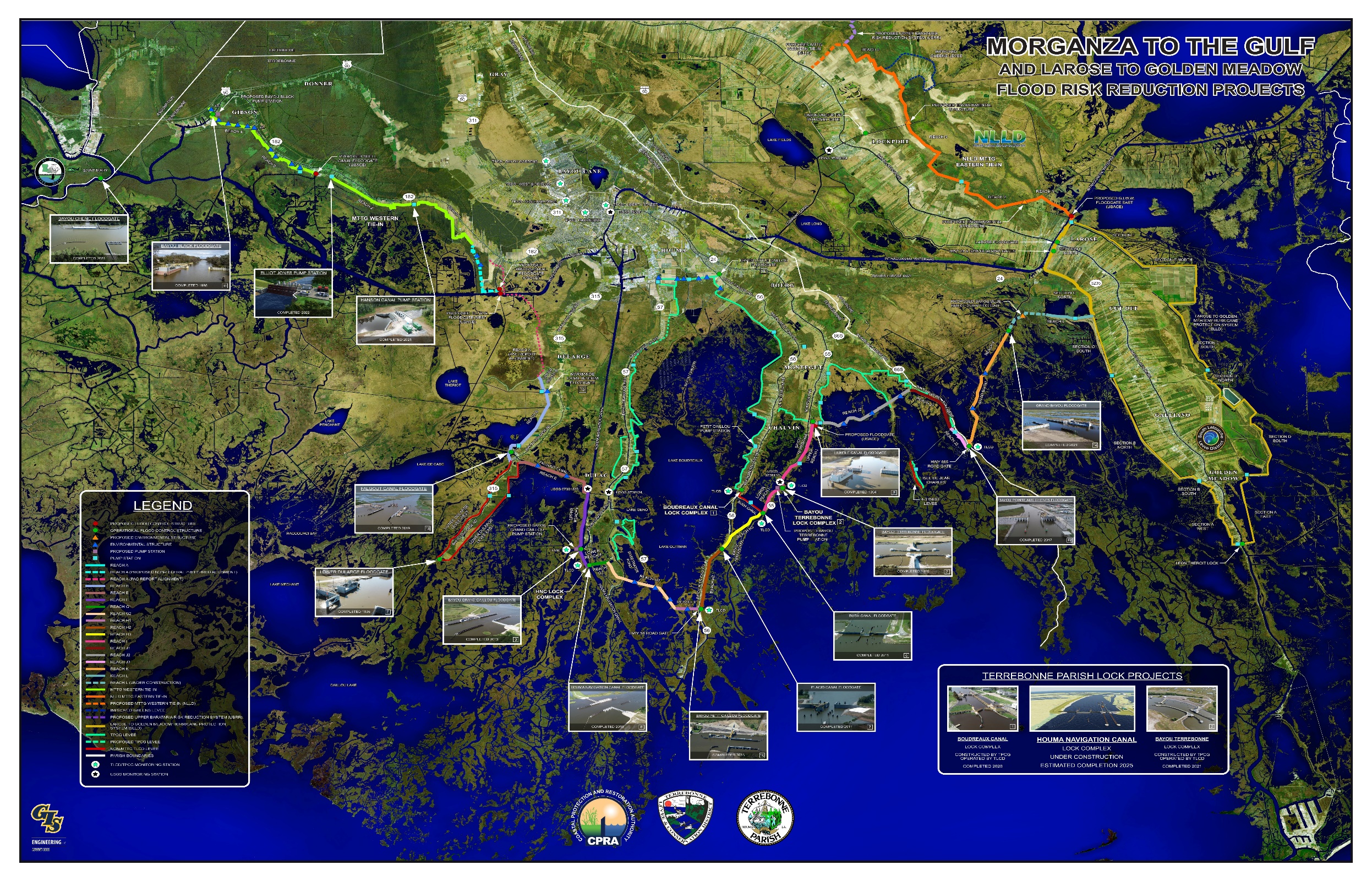 IN-HOUSE MITIGATION PROJECTS
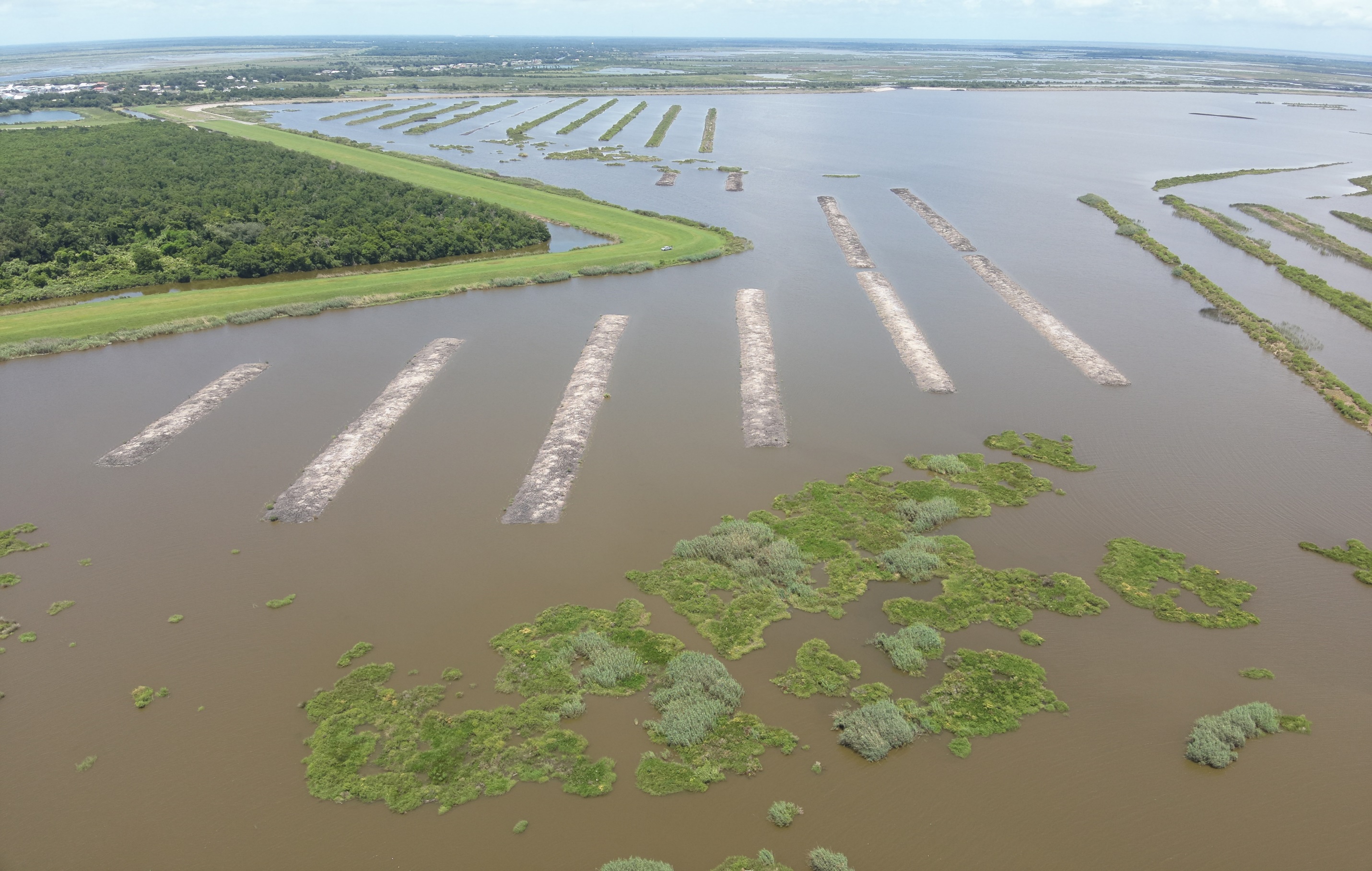 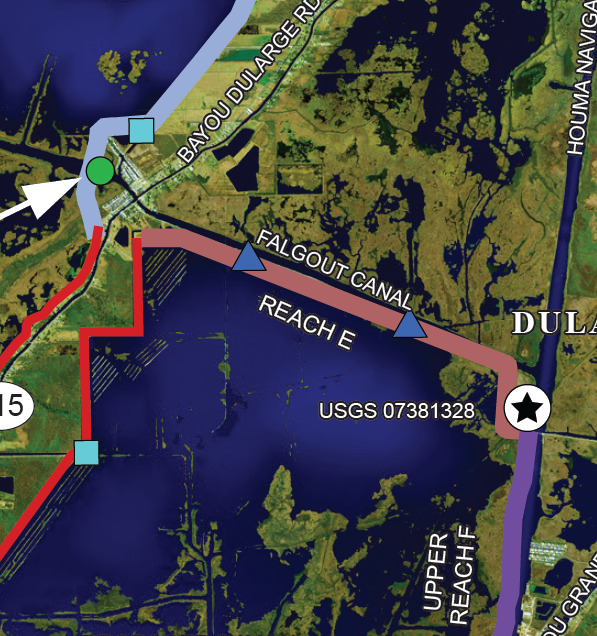 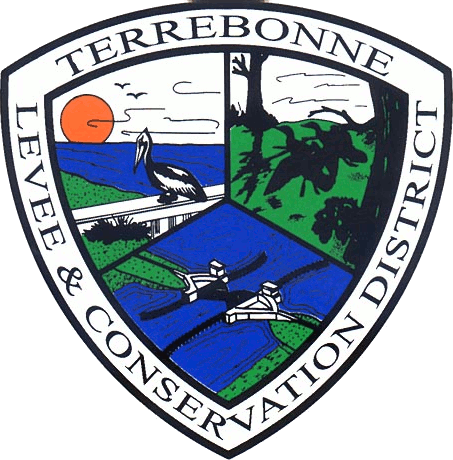 DULARGE EAST TERRACING – IN CONSTRUCTION
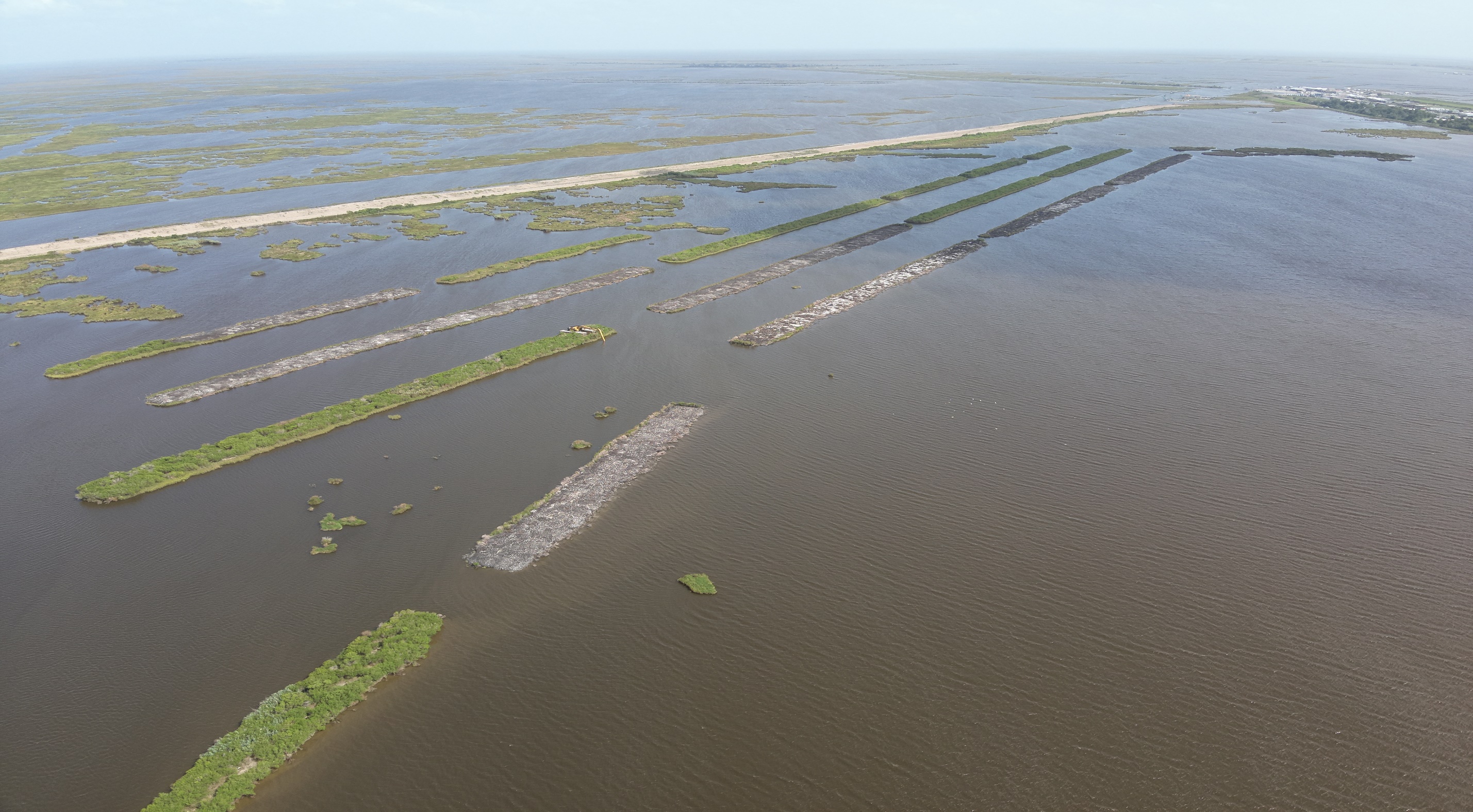 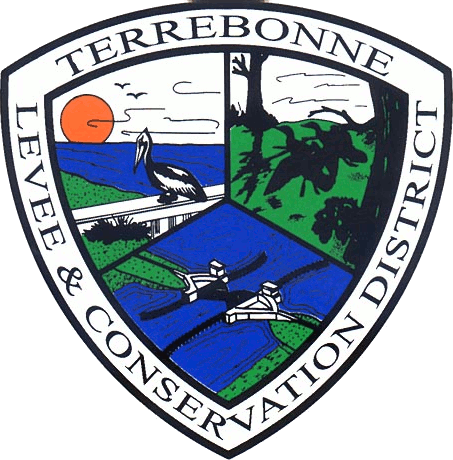 REACH K TERRACING REPAIRS – IN CONSTRUCTION
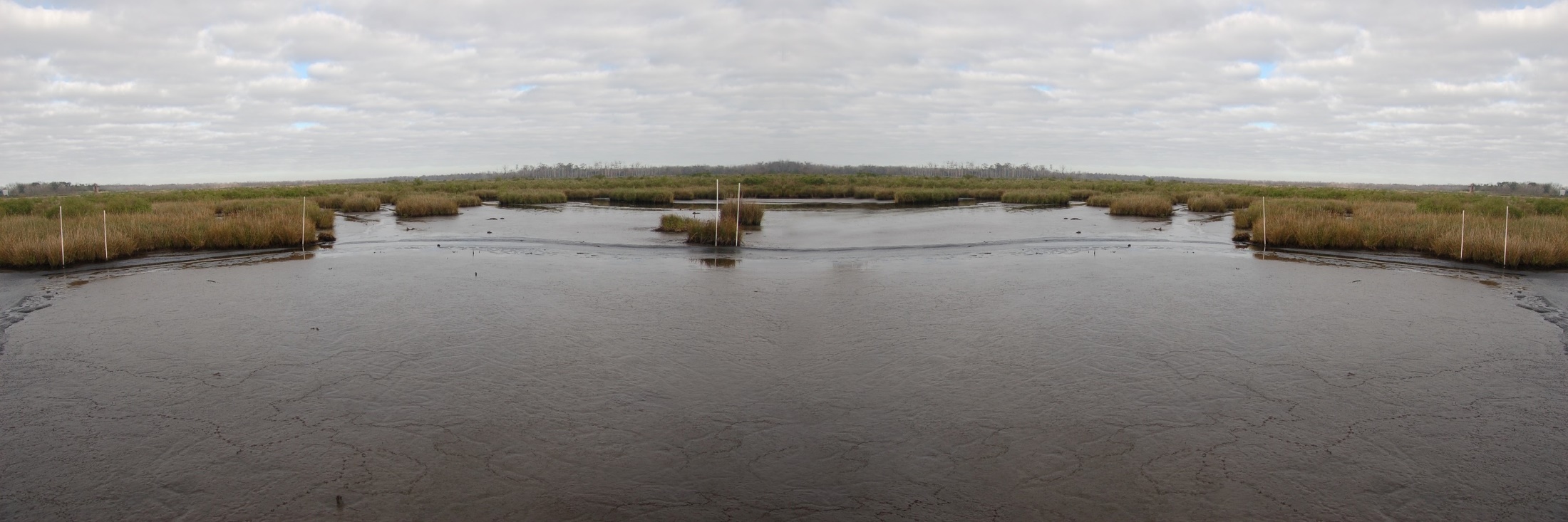 POINTE AUX CHENES WILDLIFE MANAGEMENT AREA
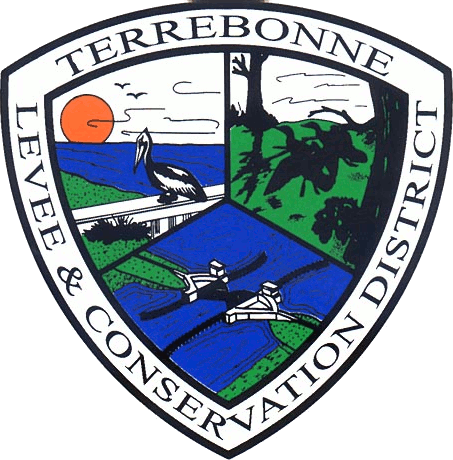 2007
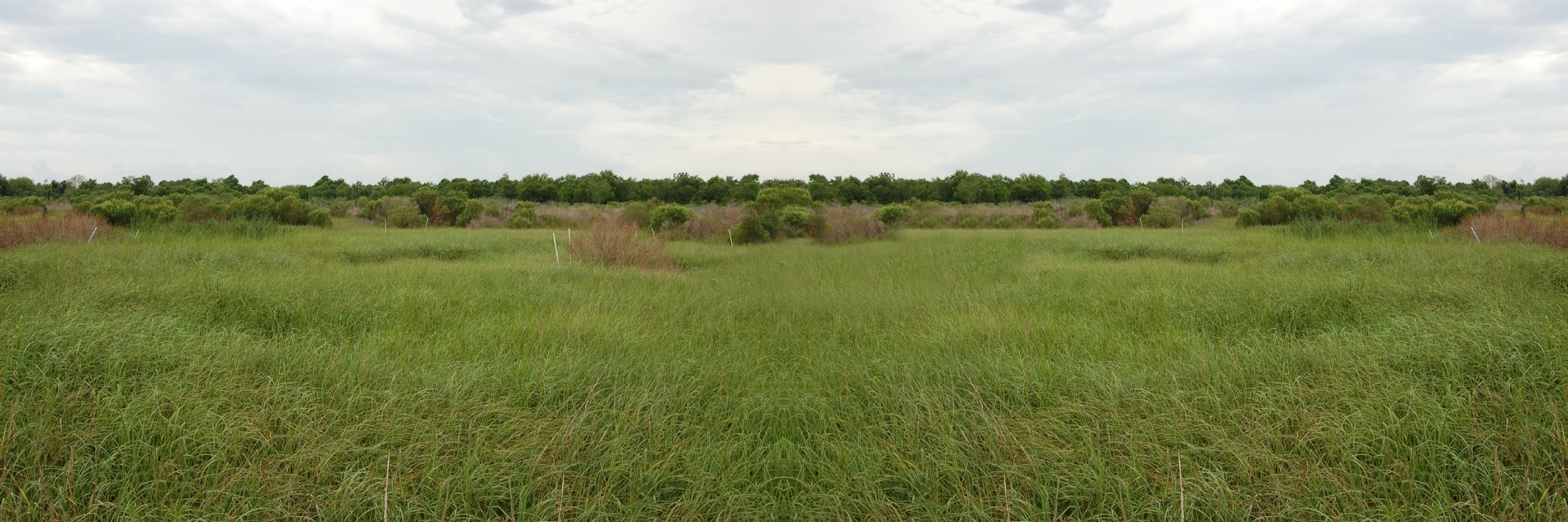 2016
INTERIOR MARSH BENEFITS OF MTG LEVEE SYSTEM
HNC LOCK COMPLEX
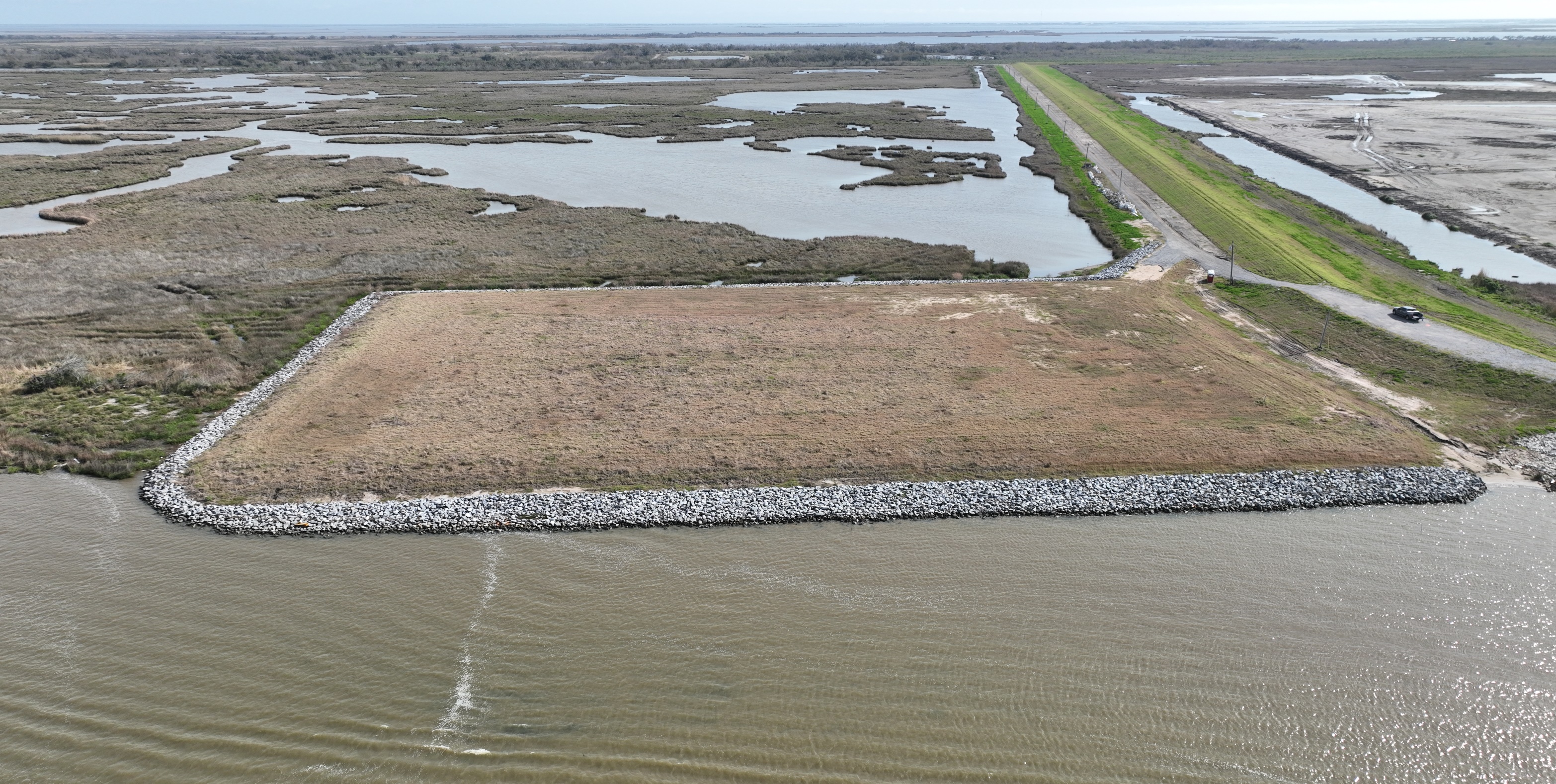 HNC LOCK COMPLEX – PHASE 1 COMPLETE
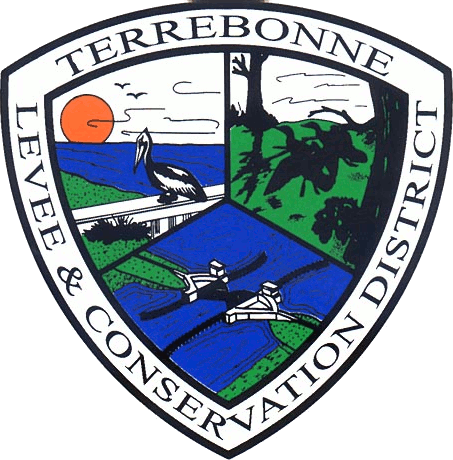 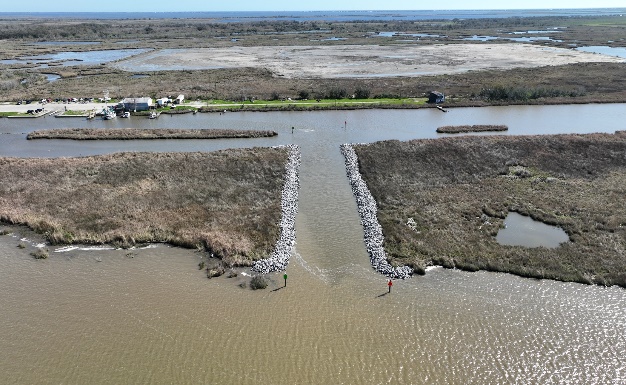 Engineer:				Aptim
Contractor: 			Sealevel Construction, Inc. 
Total Cost:				$11.5 Million
Funded By:			 	RESTORE Act
Total Dredge: 			1.1 Million Cubic Yards
Total Mitigation:		143 Acres - Marsh Creation
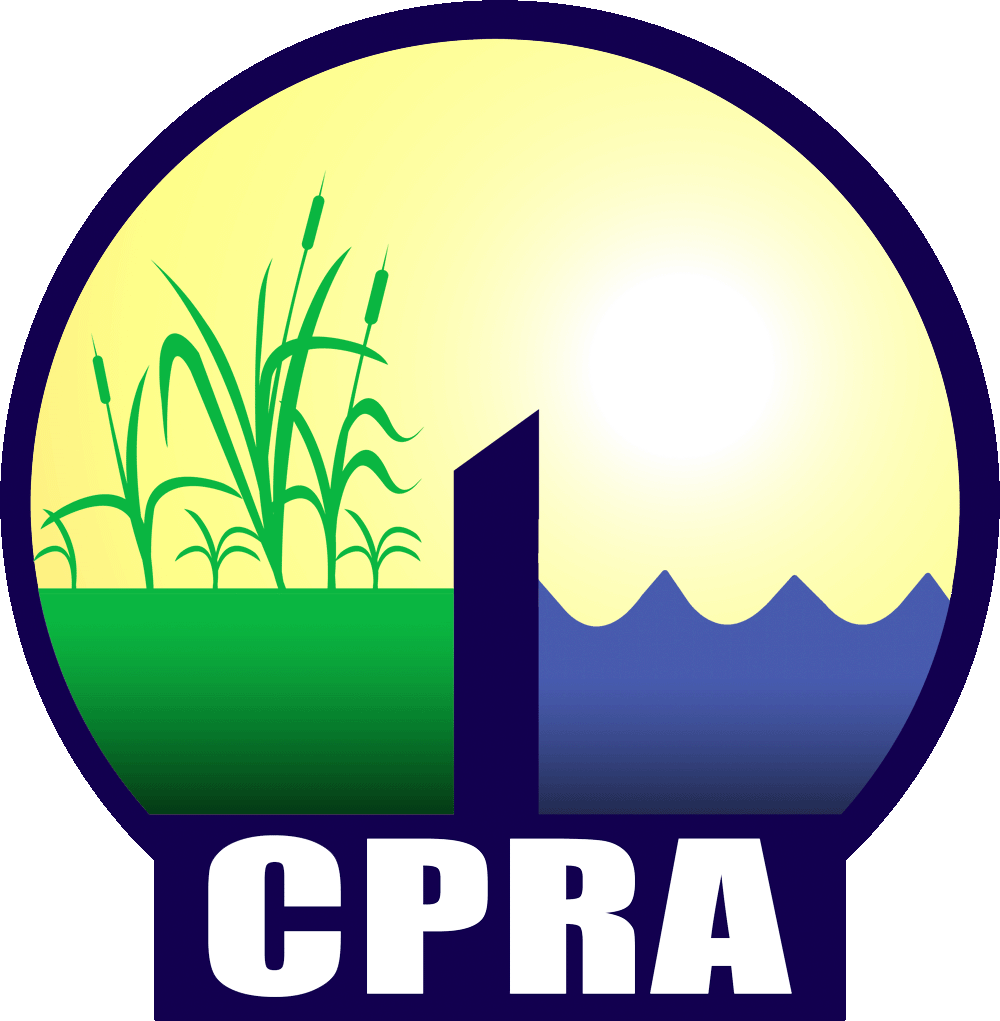 MARINA ACCESS CHANNEL
OPERATIONS AREA PRELOAD
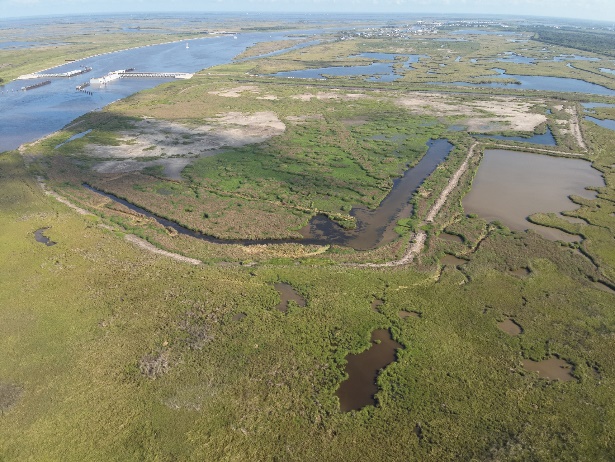 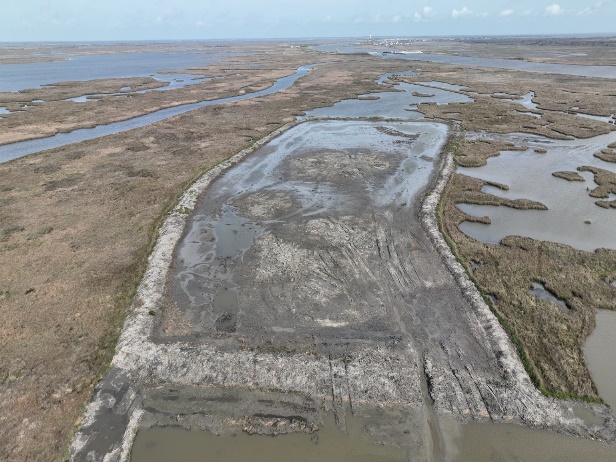 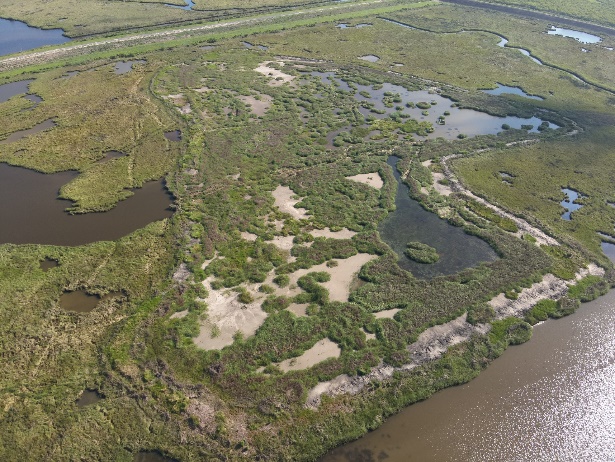 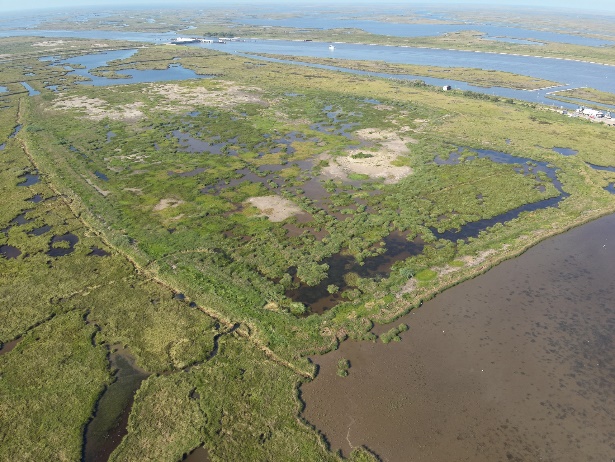 MARSH CREATION AREA NO. 4
MARSH CREATION AREA NO. 3
MARSH CREATION AREA NO. 1
MARSH CREATION AREA NO. 2
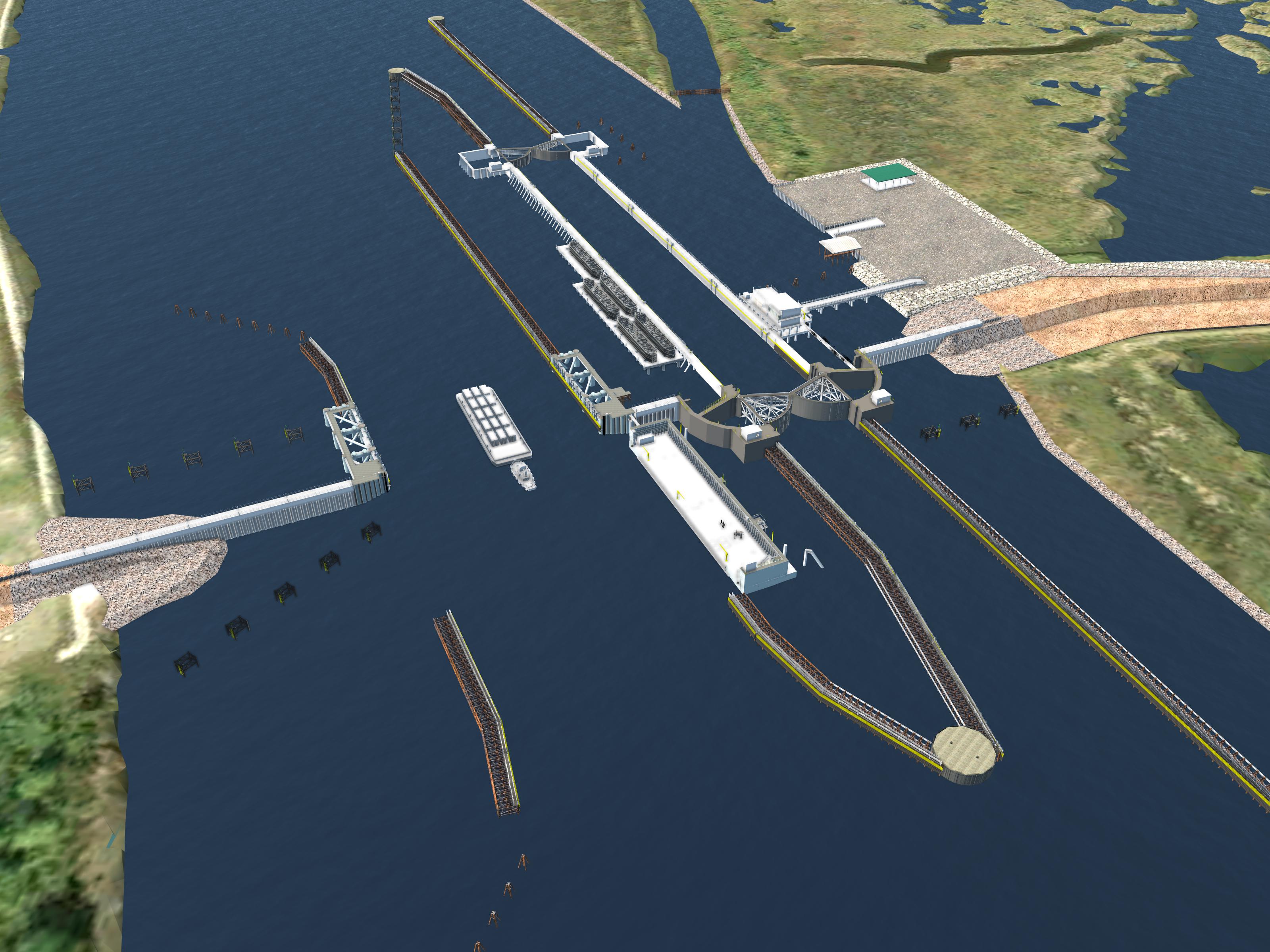 HNC LOCK COMPLEX – PHASE 2 IN CONSTRUCTION
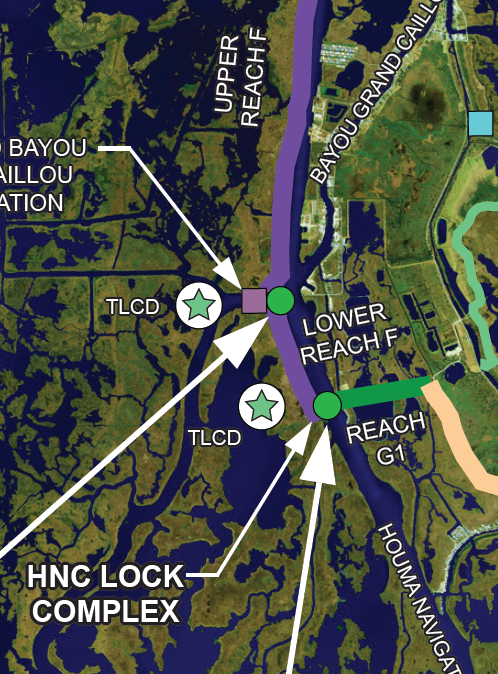 Engineer: 							Aptim
Contractor: 						Sealevel Construction, Inc.
Notice to Proceed:				June 3, 2024
Original Cost:						$394.6 Million
Cost Reductions: 				$70.6 Million
Current Cost: 						$324 Million
Construction Time:			1,400 Days
Estimated Completion:		Mid 2028
Funded By:							RESTORE Act
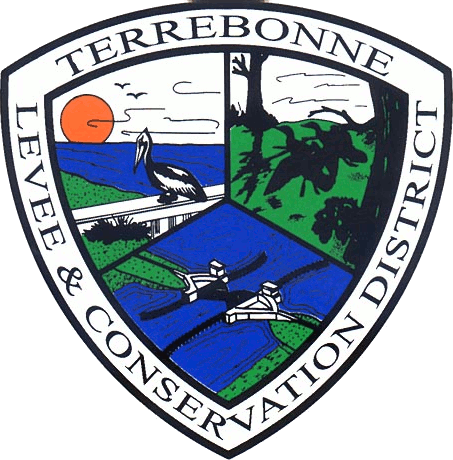 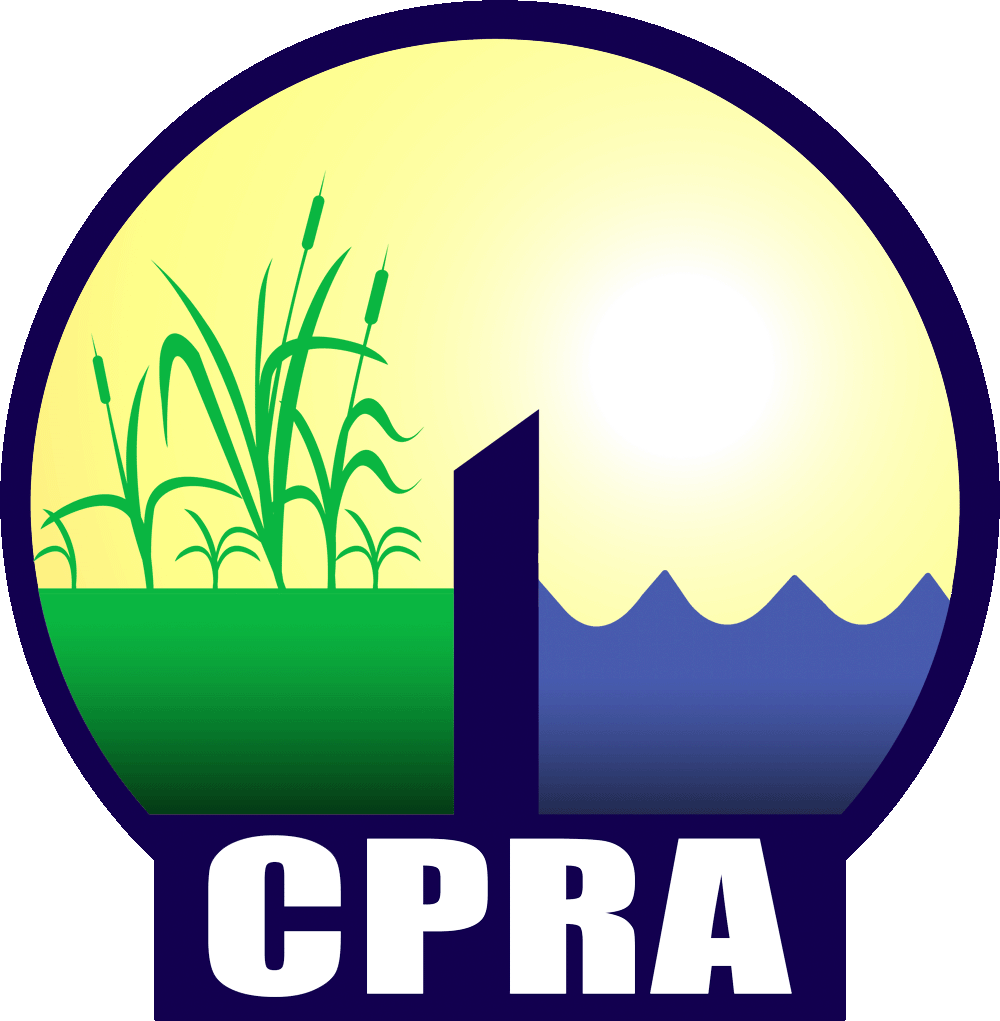 FLOOD CONTROL STRUCTURE PROJECTS
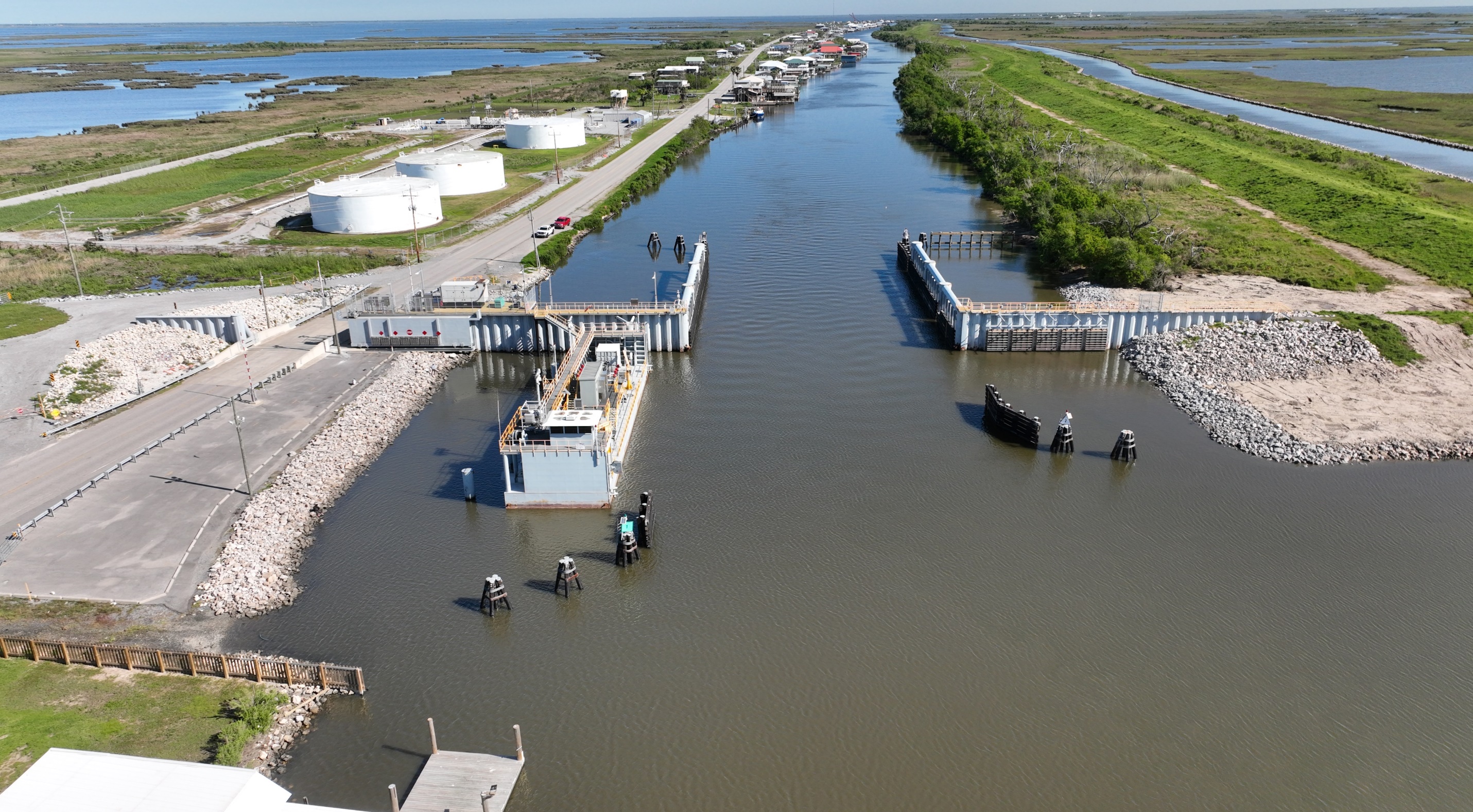 BAYOU PETIT CAILLOU FLOODGATE IMPROVEMENTS – COMPLETE
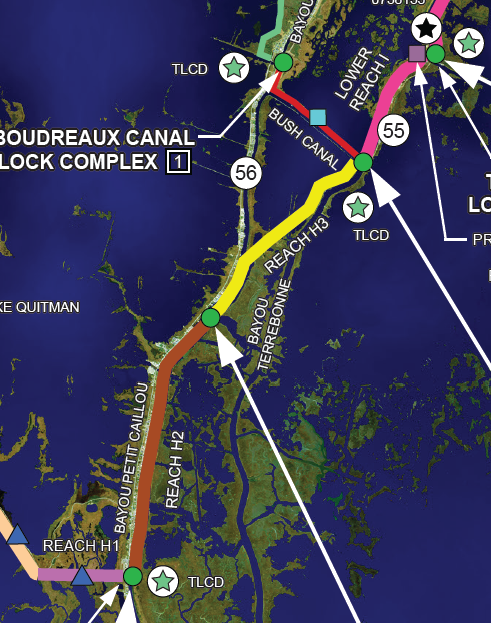 Engineer:			GIS Engineering, LLC
Contractor: 		Sealevel Construction, Inc.
Total Cost:			$2.2 Million
Funded By:		 	FEMA
Features: 			(5) 8’x8’ & (7) 3’x3’ Flap Gates
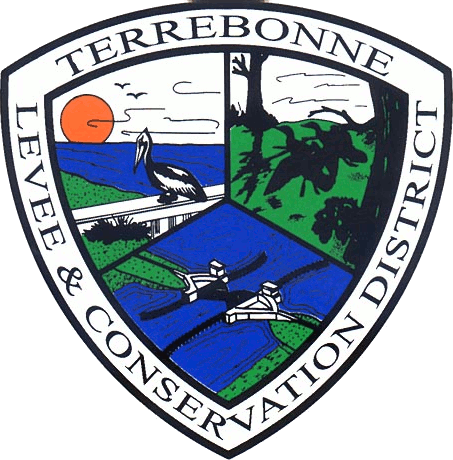 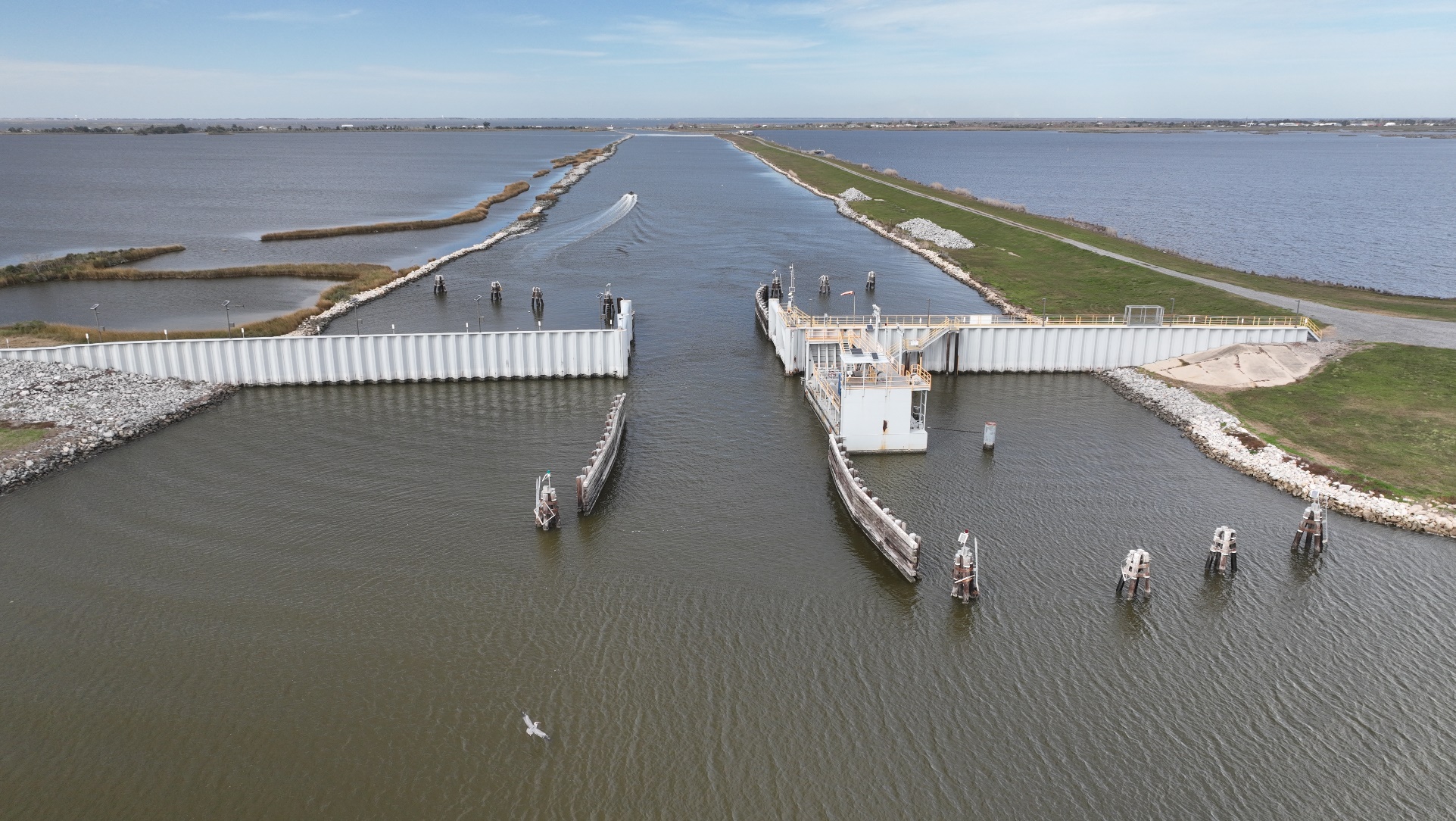 BUSH & PLACID FLOODGATE IMPROVEMENTS – IN DESIGN
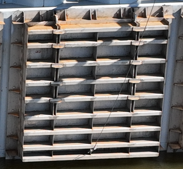 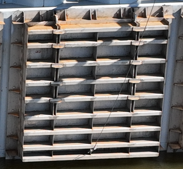 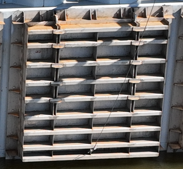 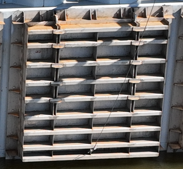 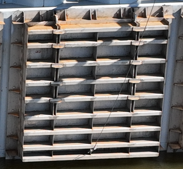 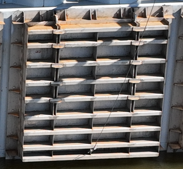 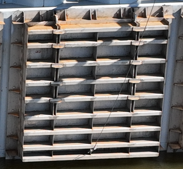 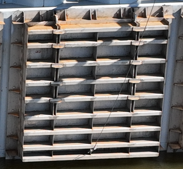 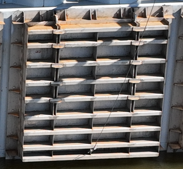 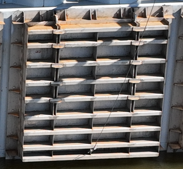 Engineer:		GIS Engineering, LLC
Contractor: 	TBD
Total Cost:		Estimated $6 Million
Funded By:		FEMA
Features: 		(5) 8’x8’ Flap Gates at Placid
						(10) 8’x8’ Flap Gates at Bush
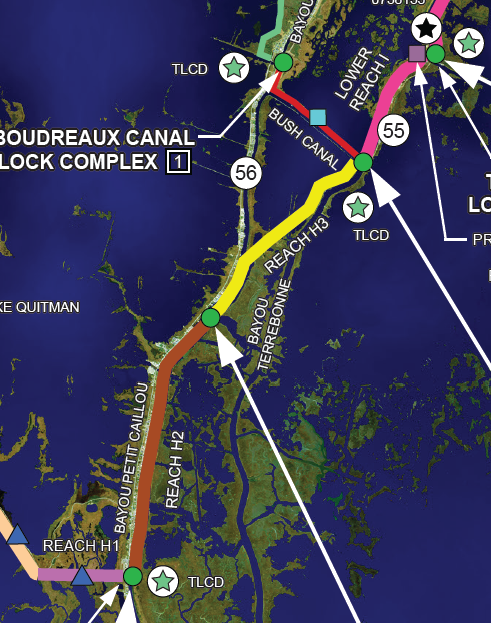 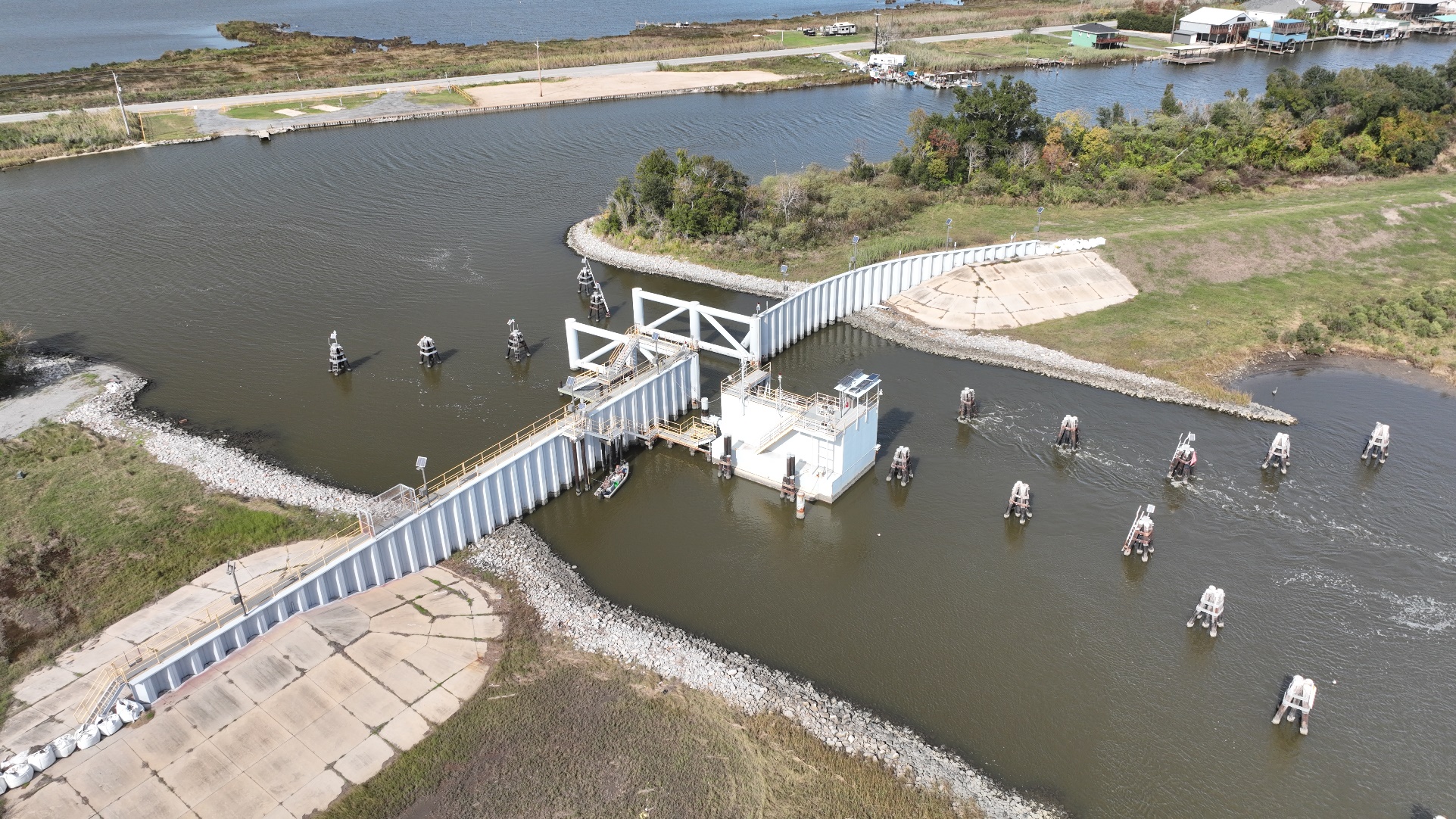 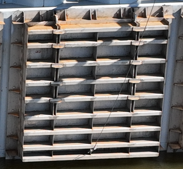 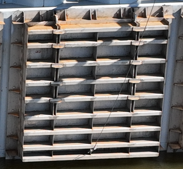 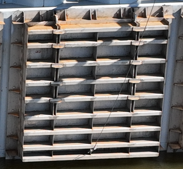 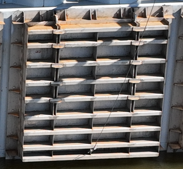 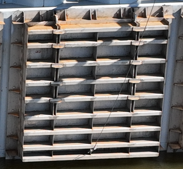 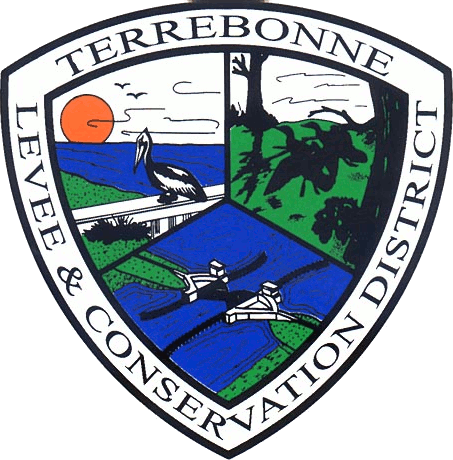 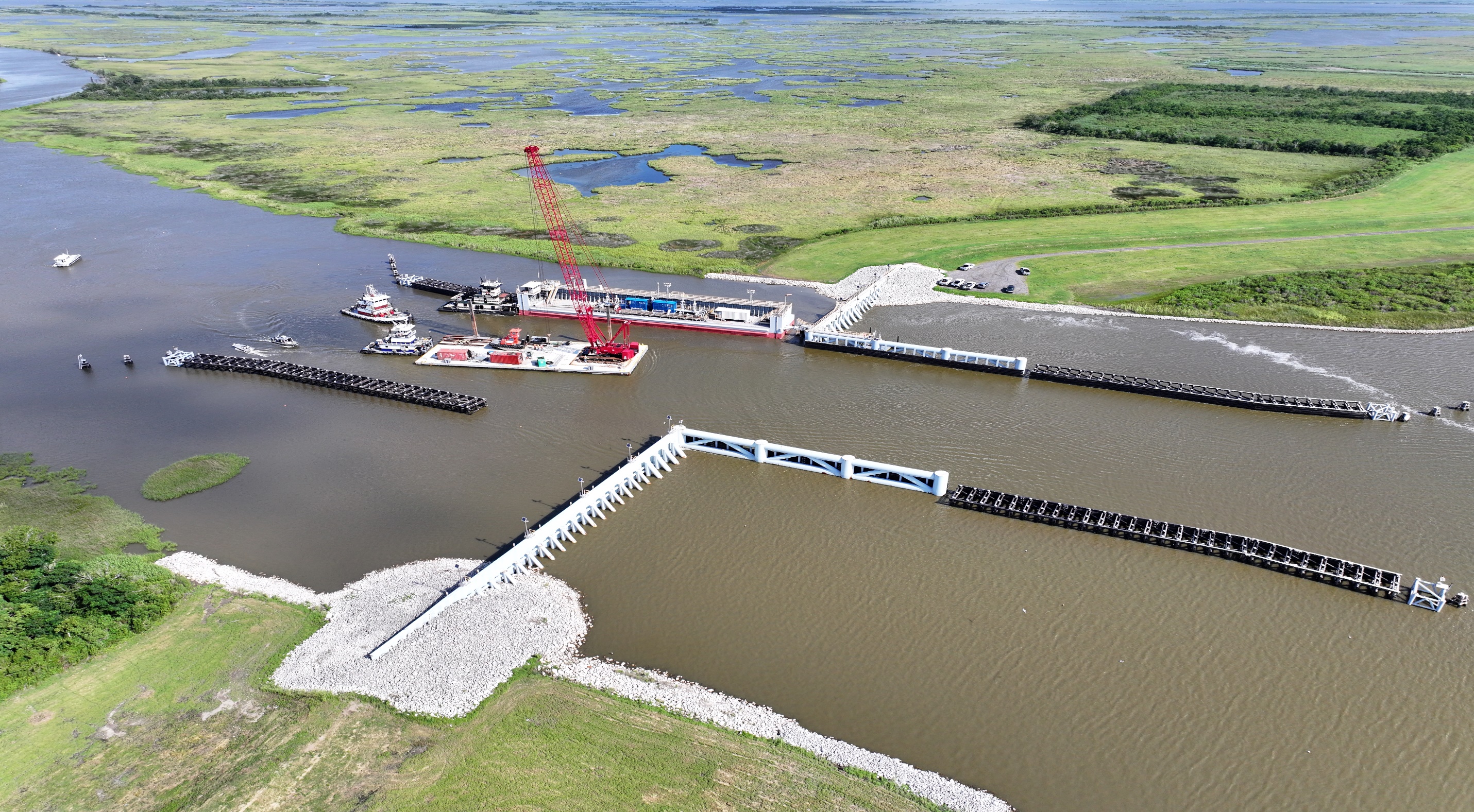 BAYOU GRAND CAILLOU FLOODGATE MAINTENANCE – COMPLETE
Engineer:			Delta Coast Consultants, LLC 							GIS Engineering, LLC
Contractor: 		Sealevel Construction, Inc.
Total Cost:			$2.2 Million
Funded By:		 	TLCD
Features: 			Maintenance Dry Dock
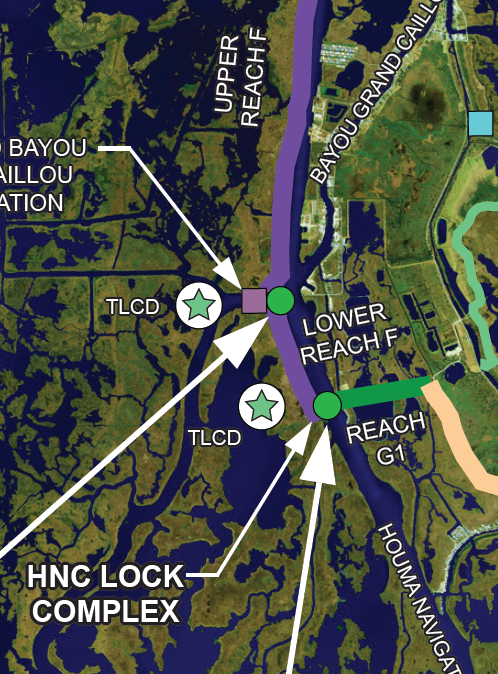 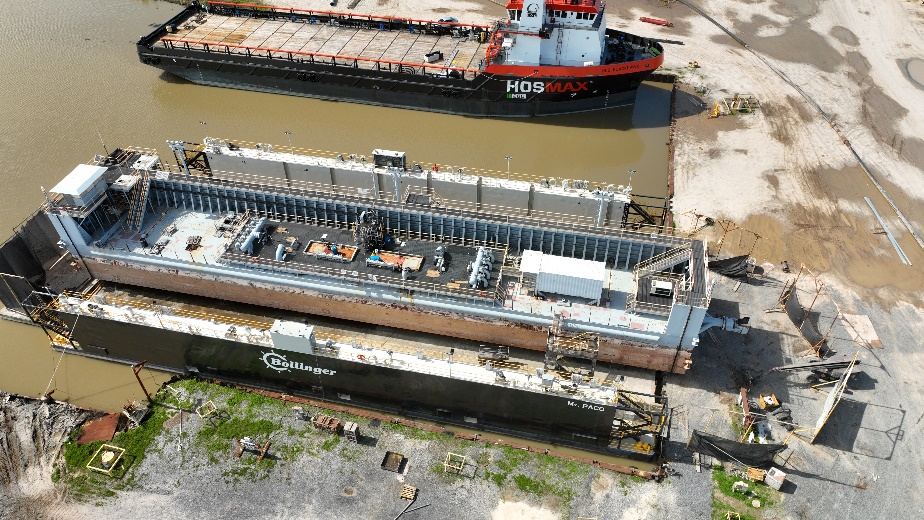 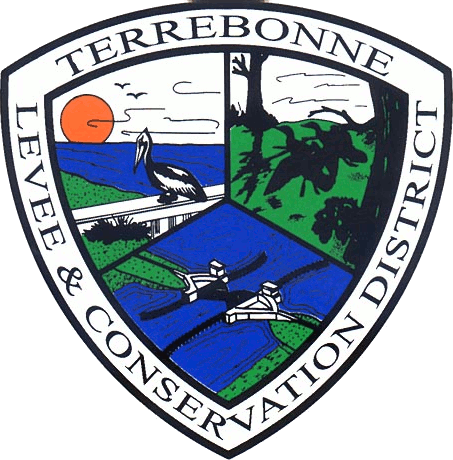 LEVEE IMPROVEMENT PROJECTS
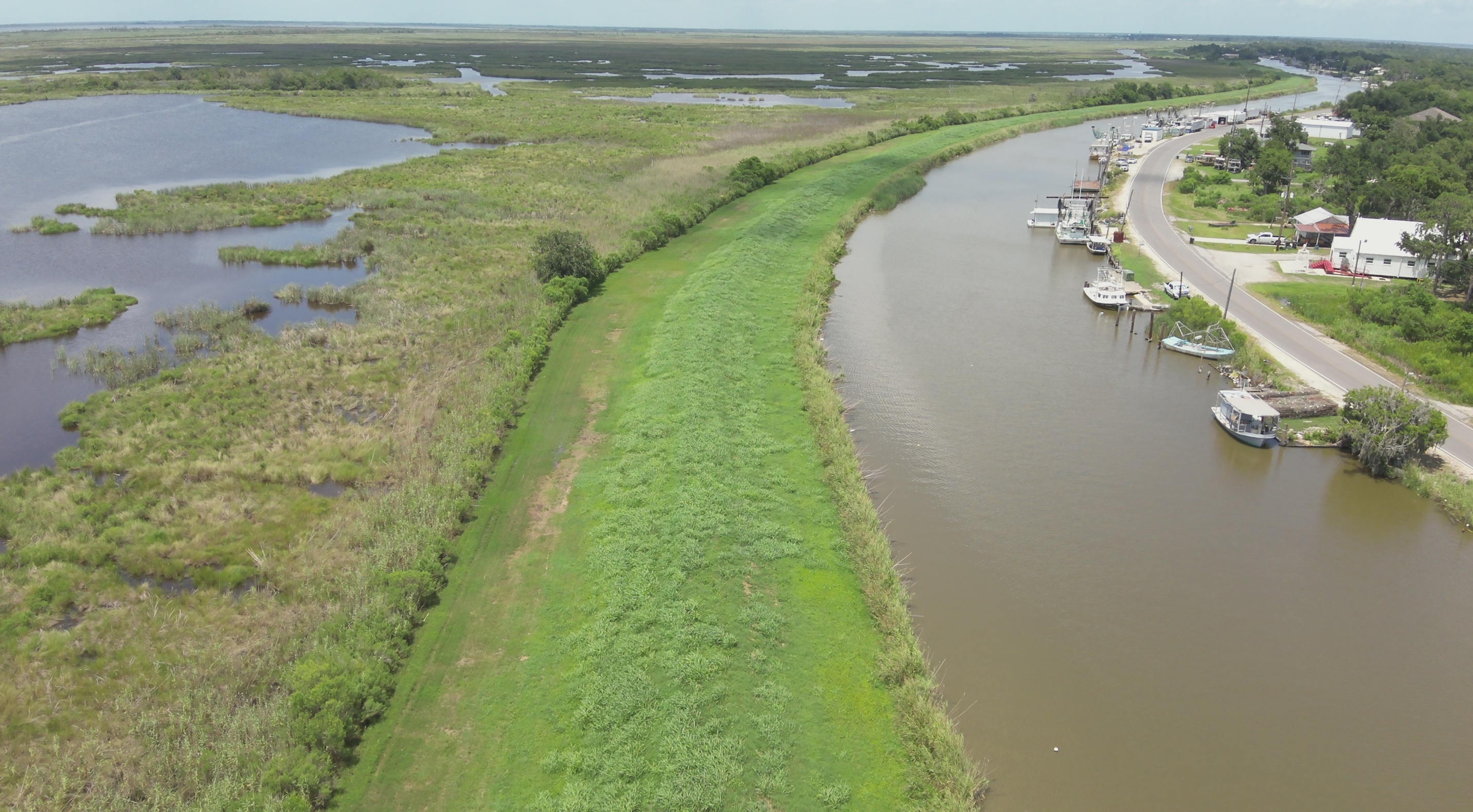 NON-MTG – DULARGE WEST LEVEE BETTERMENT (+9) – PENDING AWARD
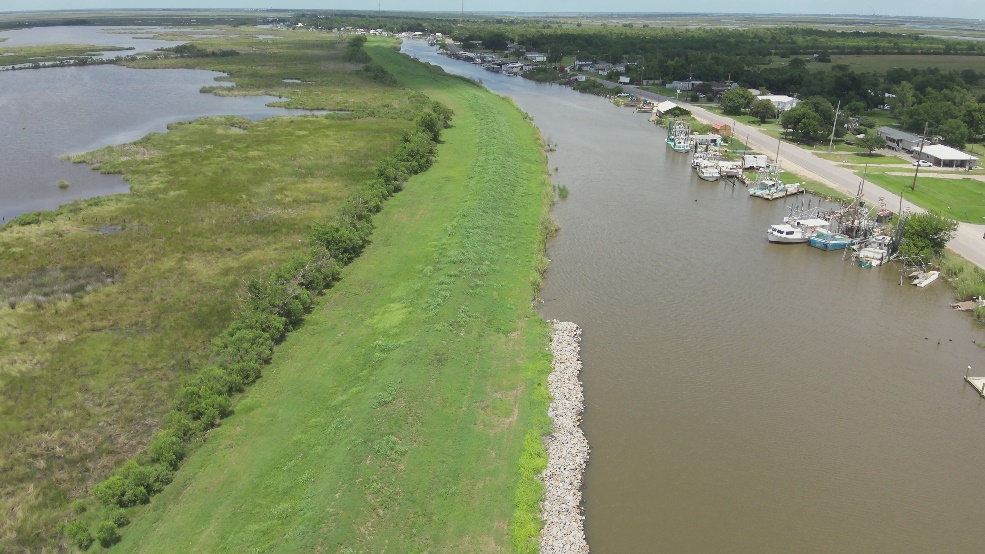 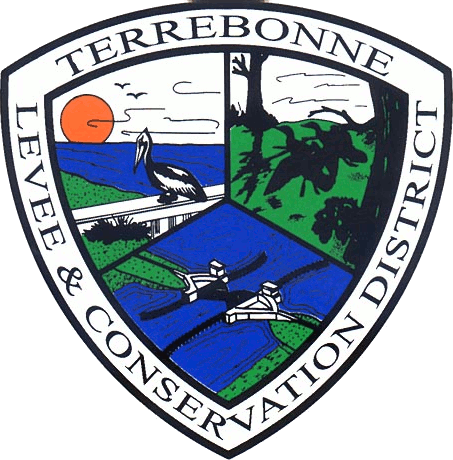 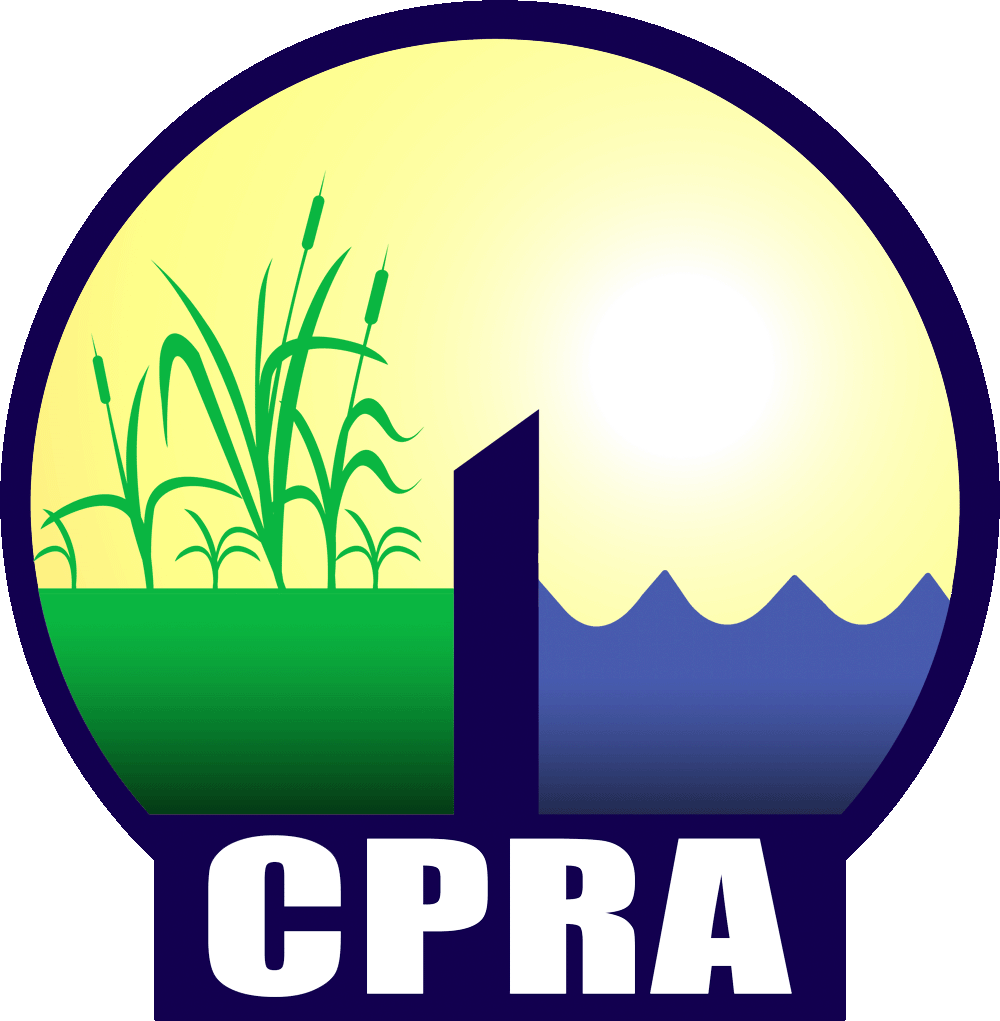 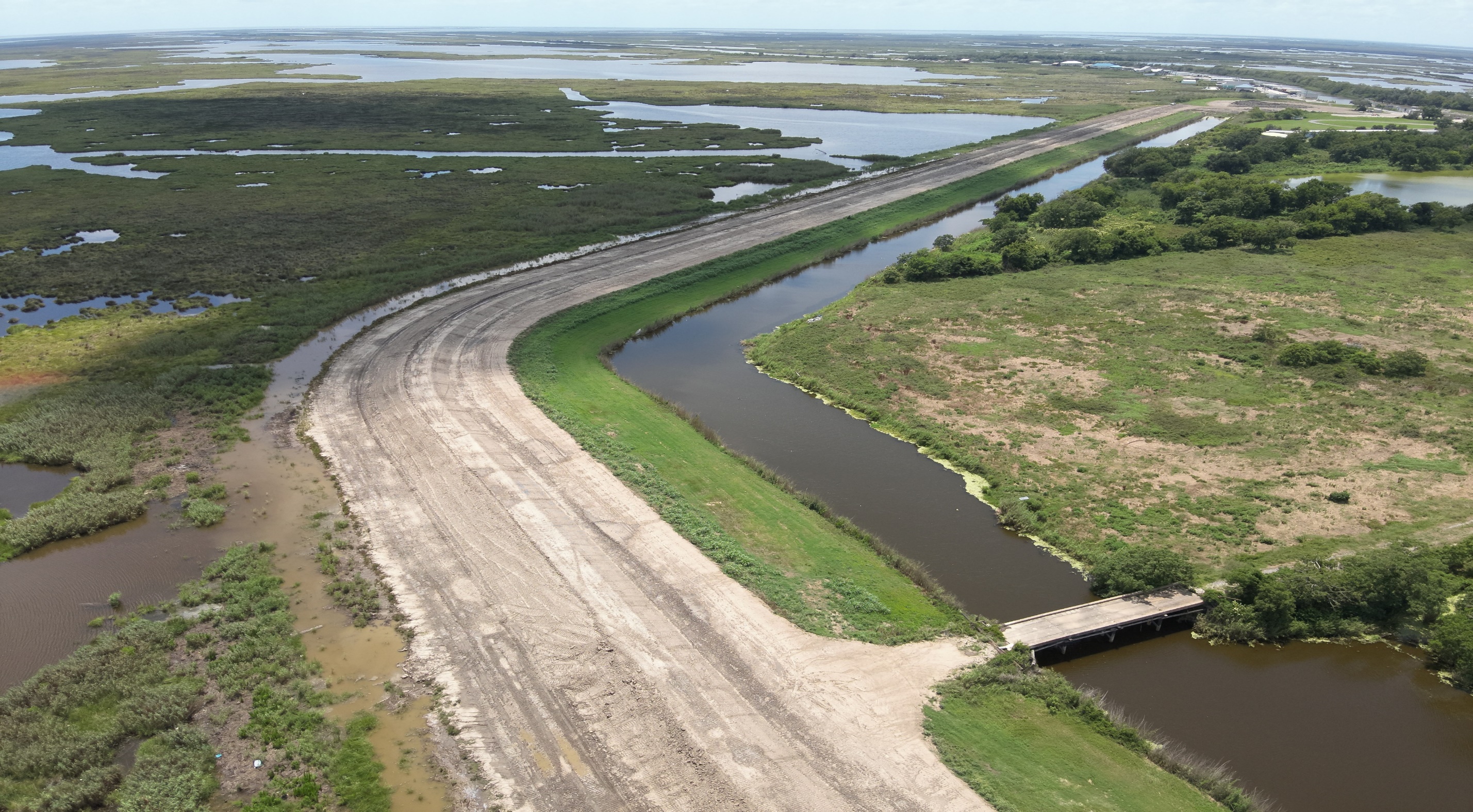 NON-MTG – DULARGE EAST LEVEE BETTERMENT (+12) – IN CONSTRUCTION
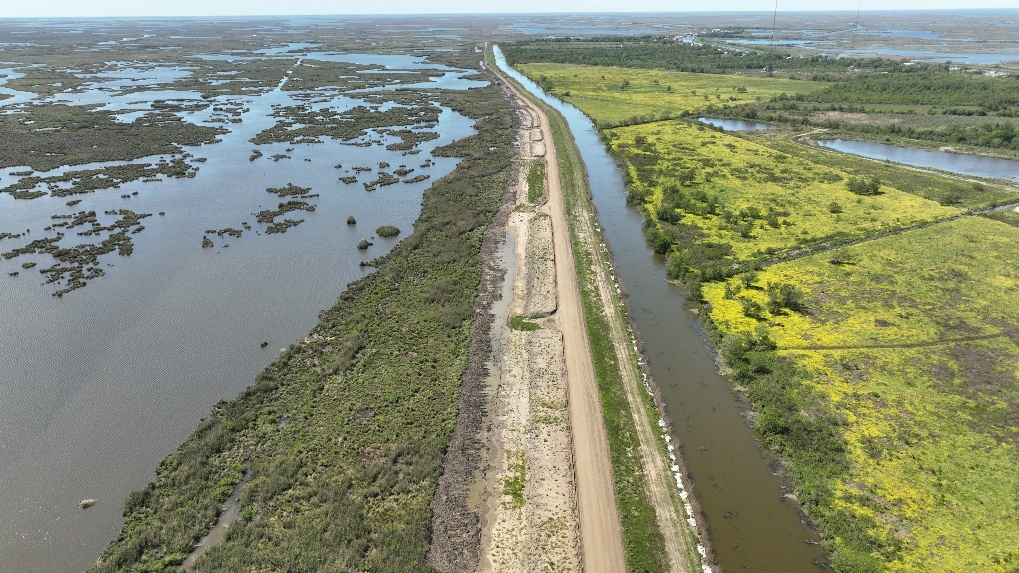 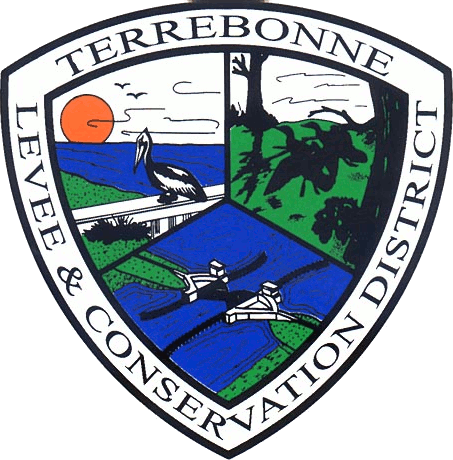 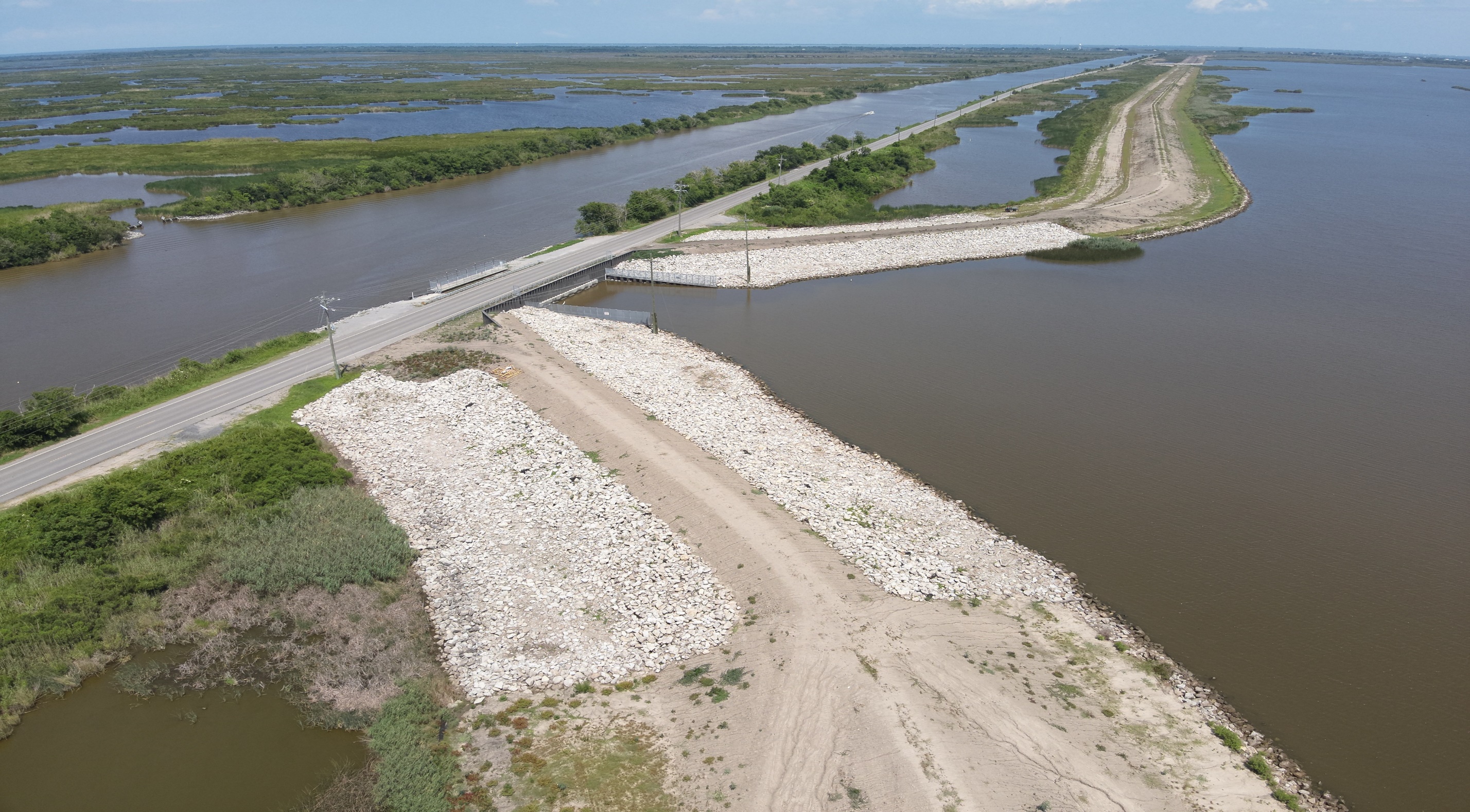 REACH E LEVEE IMPROVEMENTS (+15) – IN CONSTRUCTION
Engineer:			Delta Coast Consultants, LLC
Contractor: 		Onshore Materials, LLC
Total Cost:			$11 Million
Funded By:		 	CPRA
Total Fill: 			530k Cubic Yards
Completion: 		July 2024
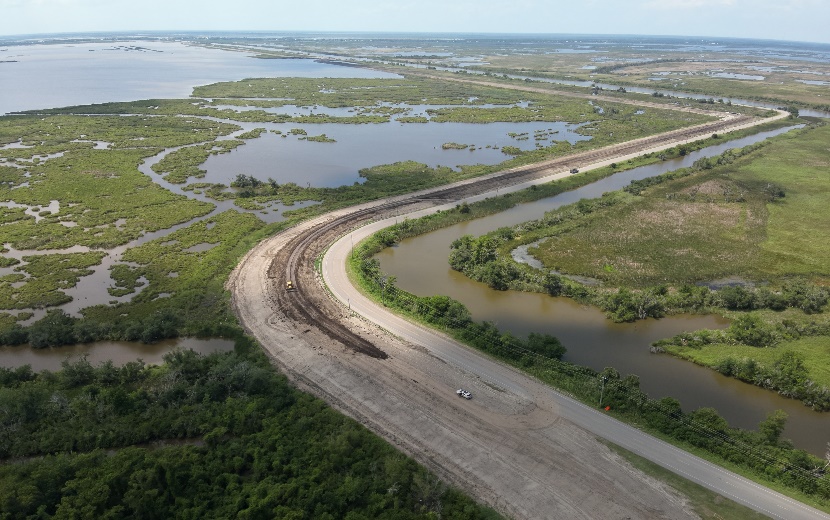 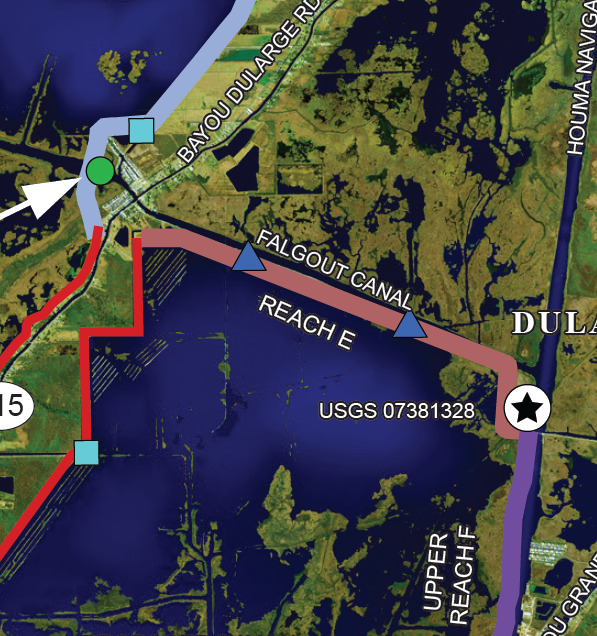 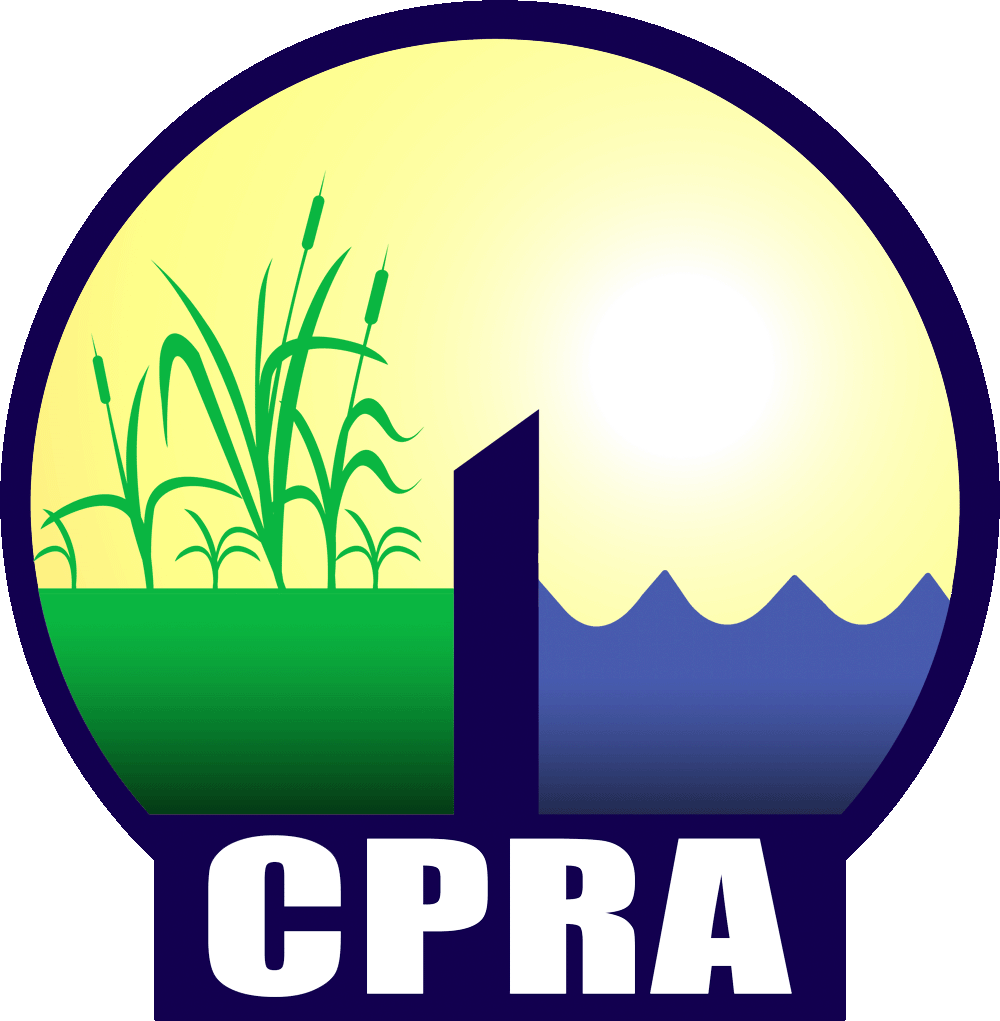 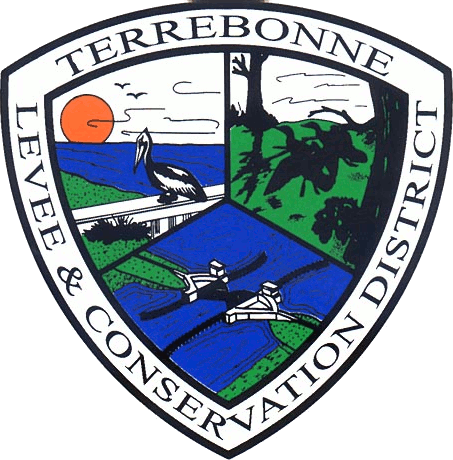 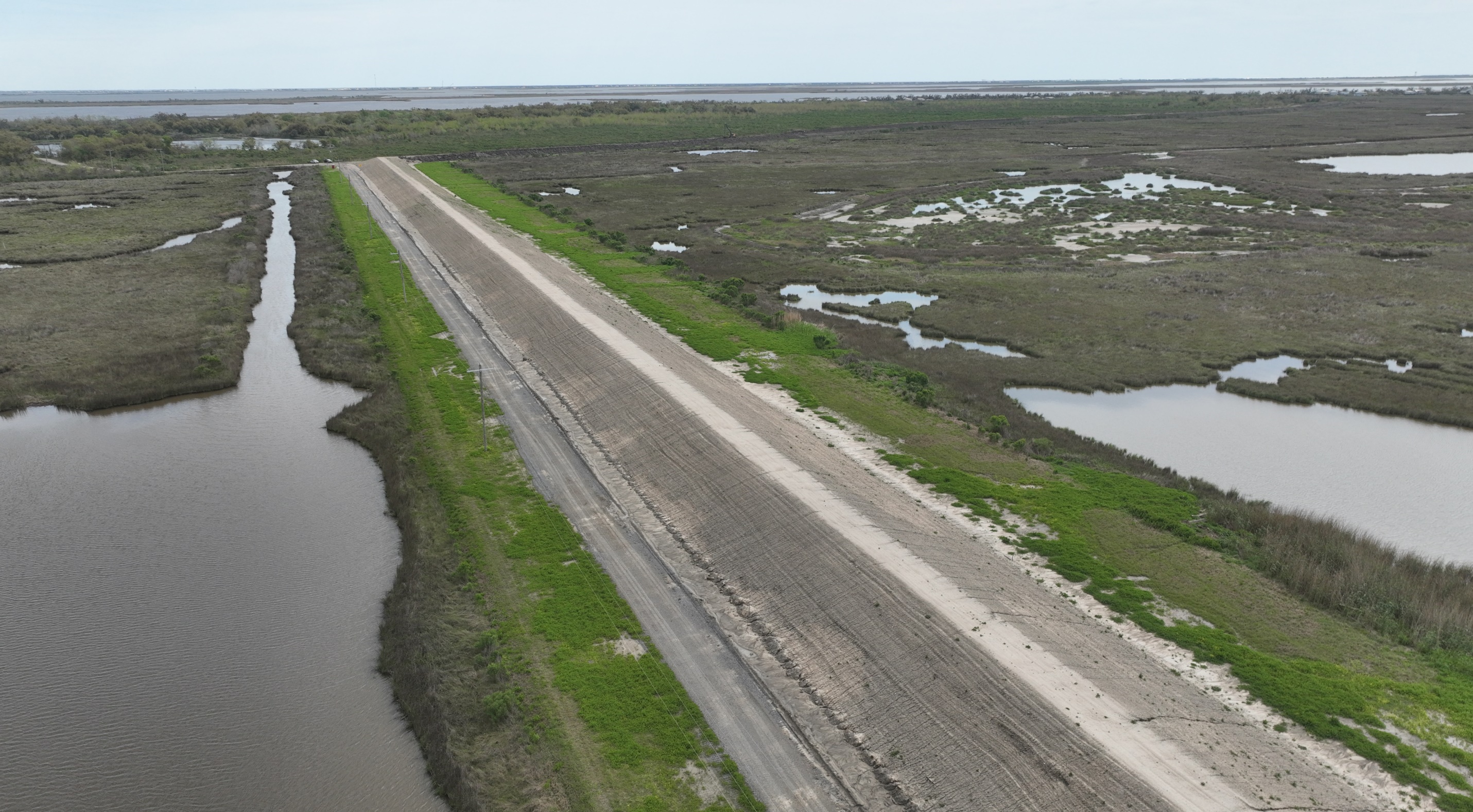 REACH G-1/G-2A LEVEE IMPROVEMENTS (+15) – IN CONSTRUCTION
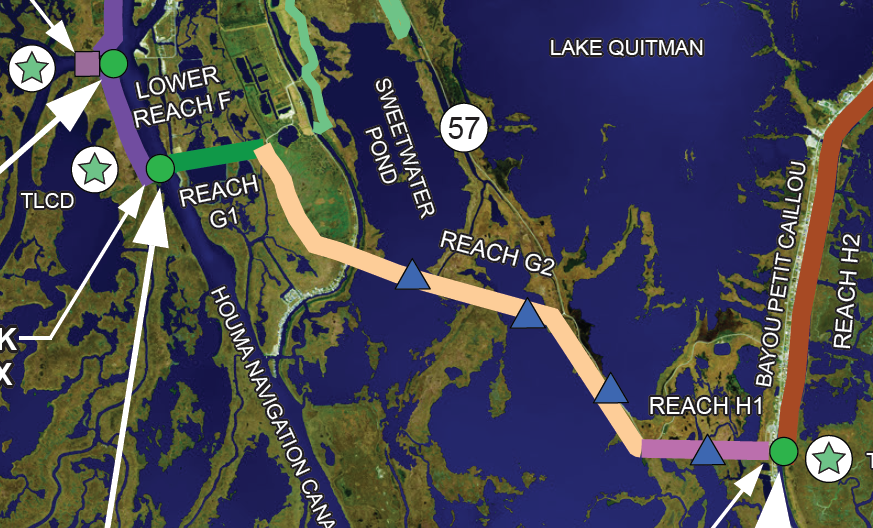 Engineer:			Delta Coast Consultants, LLC
Contractor: 		Onshore Materials, LLC
Total Cost:			$2.25 Million
Funded By:		 	CPRA
Total Fill: 			96k Cubic Yards
Completion: 		July 2024
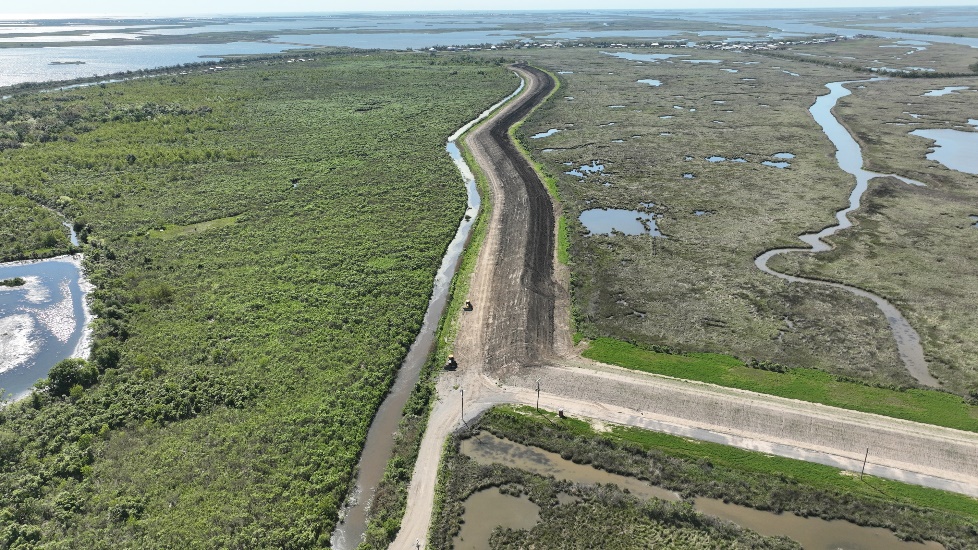 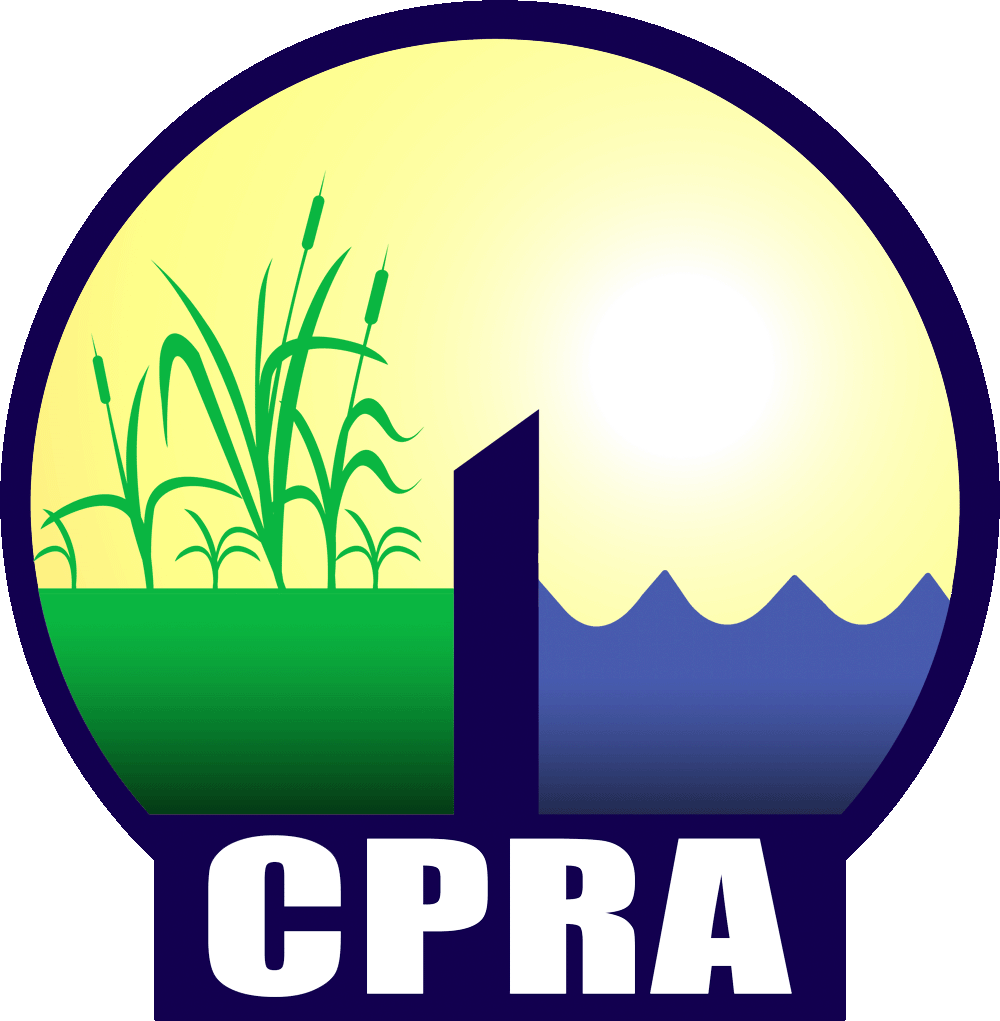 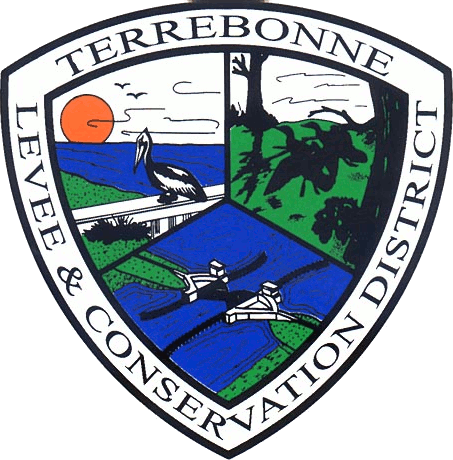 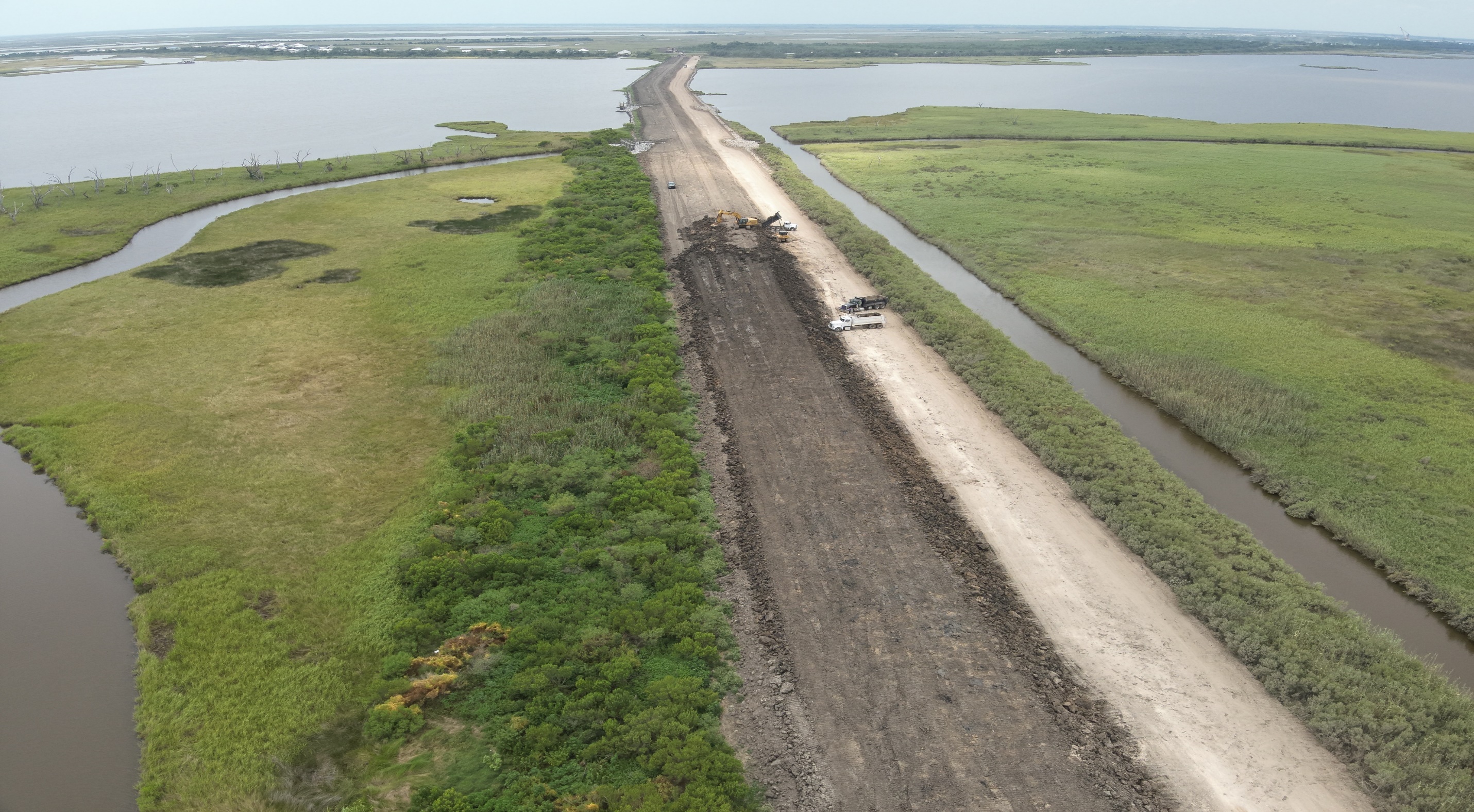 REACH G-2B LEVEE IMPROVEMENTS (+15) – IN CONSTRUCTION
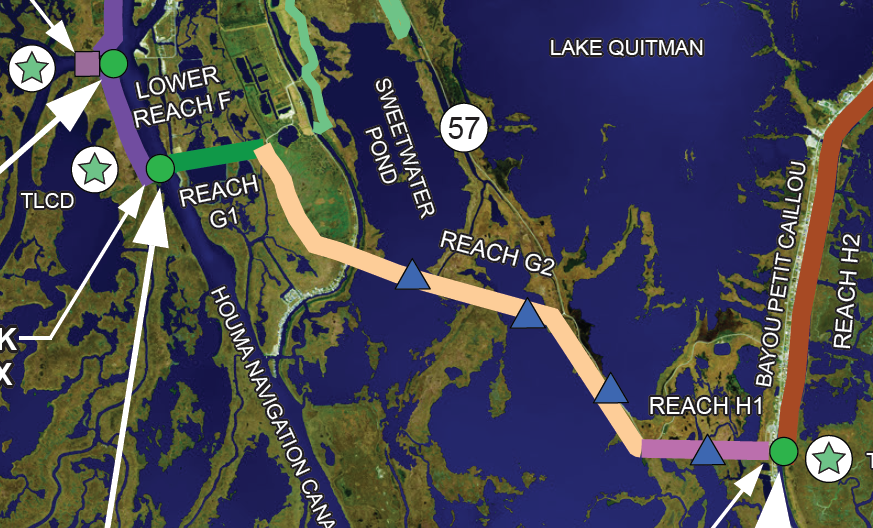 Engineer:	Delta Coast Consultants, LLC

Contractor: 	Construction Site Specialties, LLC
Total Cost:	$4.5 Million
Funded By:	CPRA
Total Fill: 	200k Cubic Yards
Completion: 	Late Summer 2024
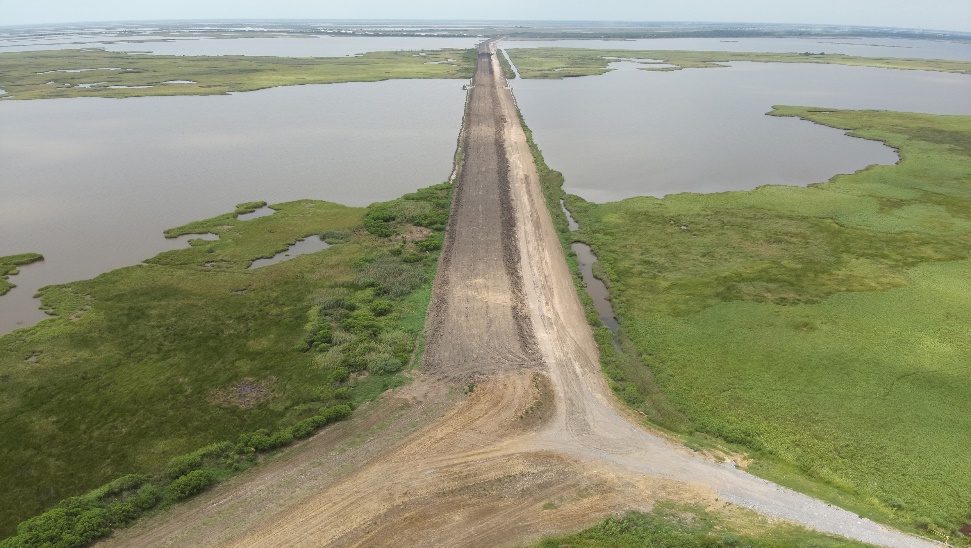 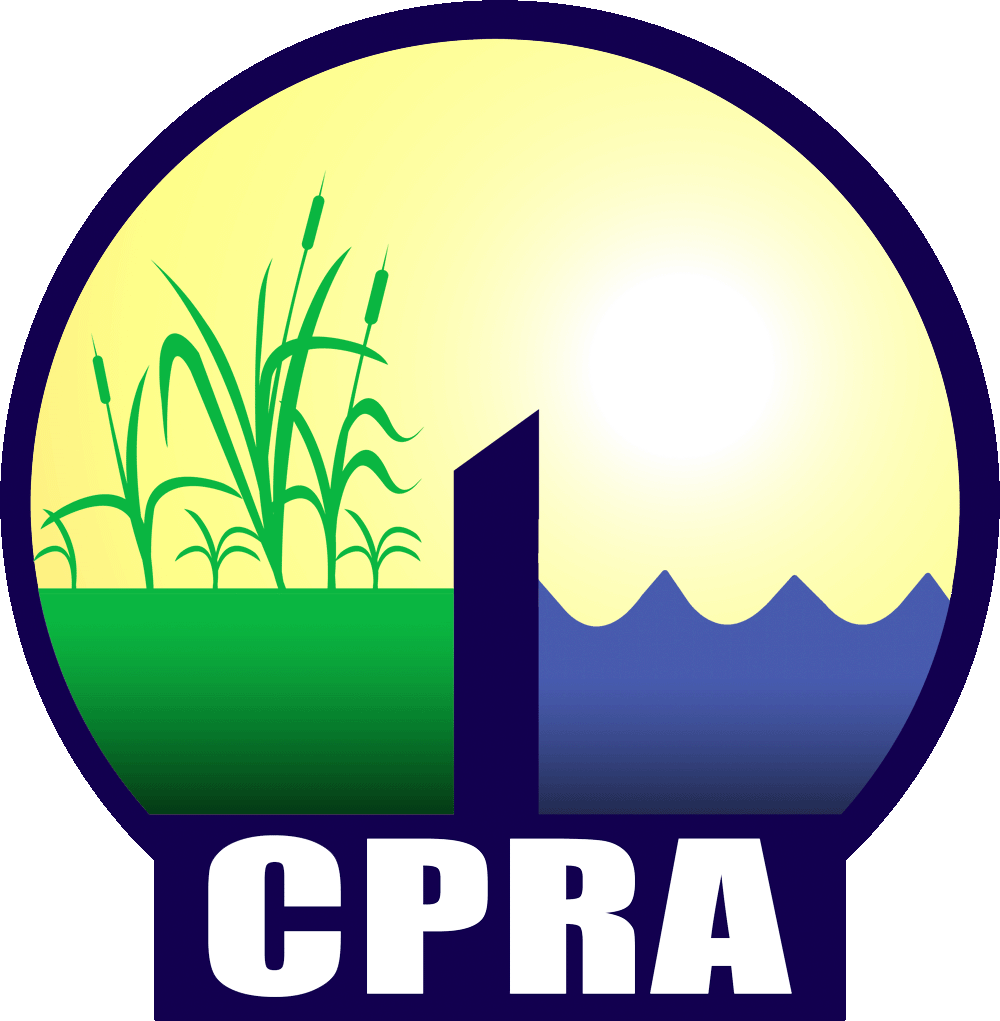 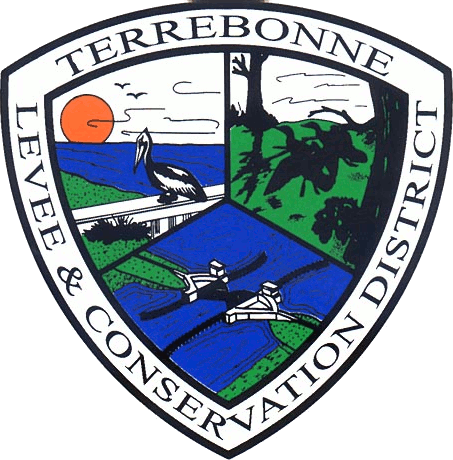 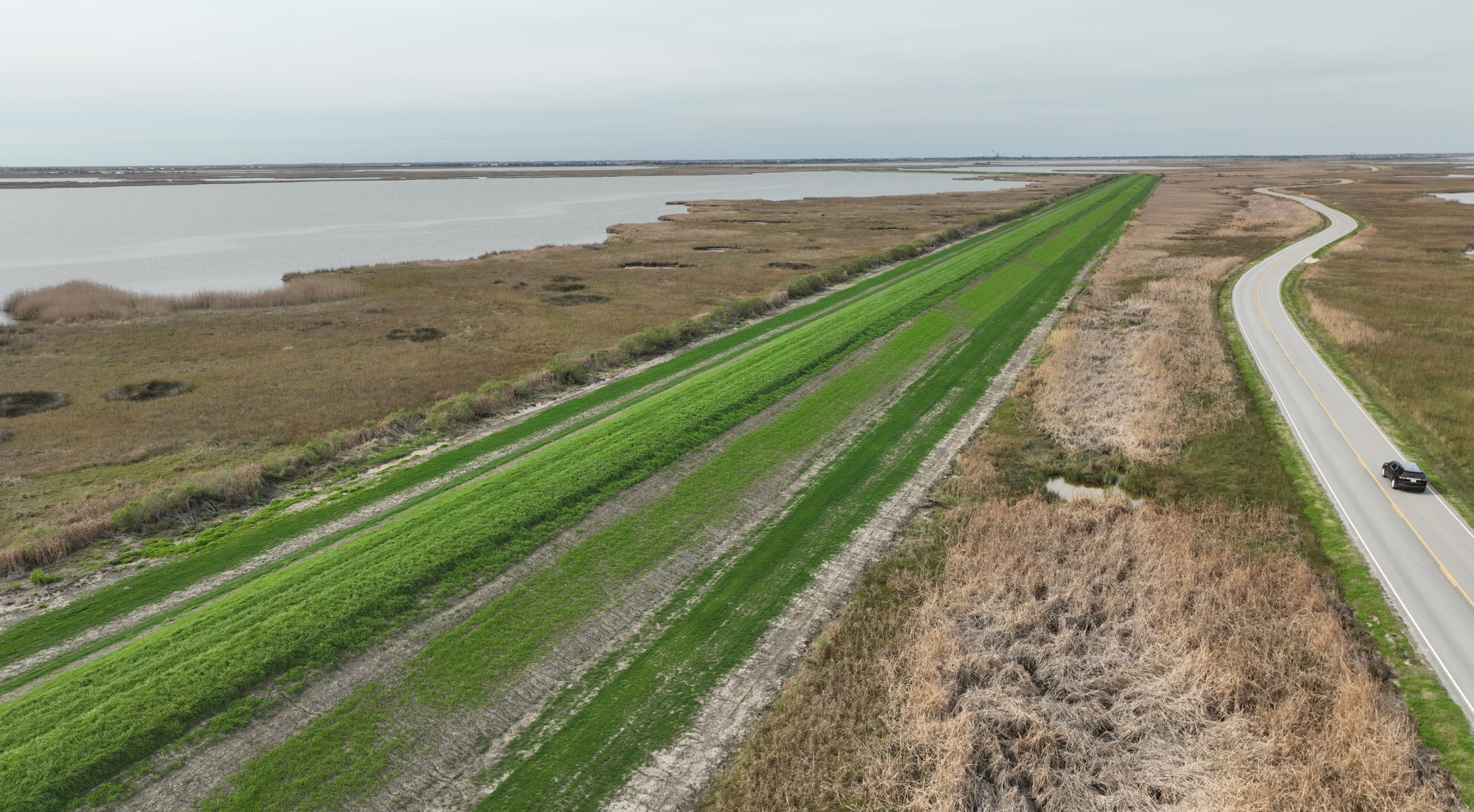 REACH G-2C LEVEE IMPROVEMENTS (+15) – COMPLETE
Engineer:			Delta Coast Consultants, LLC
Contractor: 		Construction Site Specialties, LLC
Total Cost:			$2.5 Million
Funded By:		 	CPRA
Total Fill: 			110k Cubic Yards
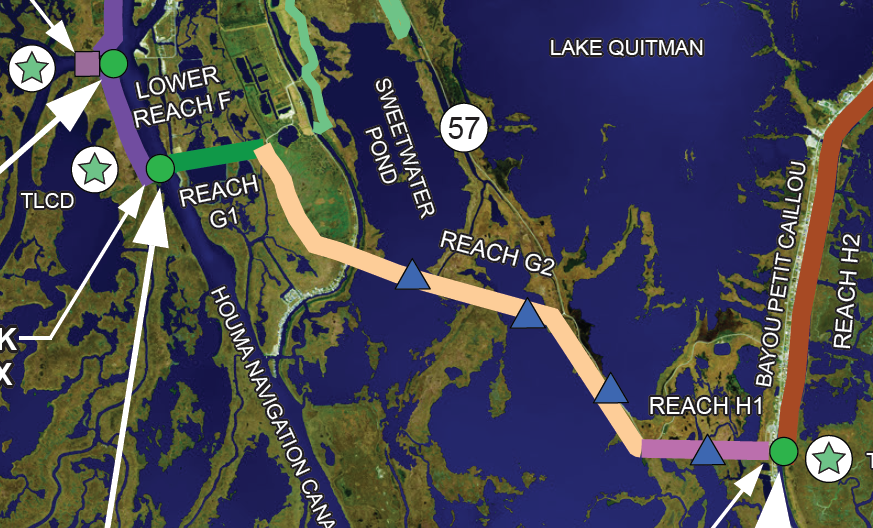 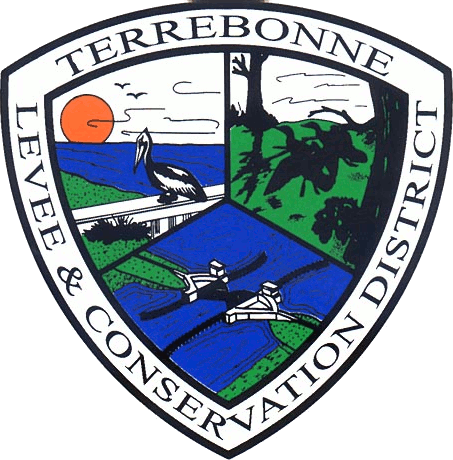 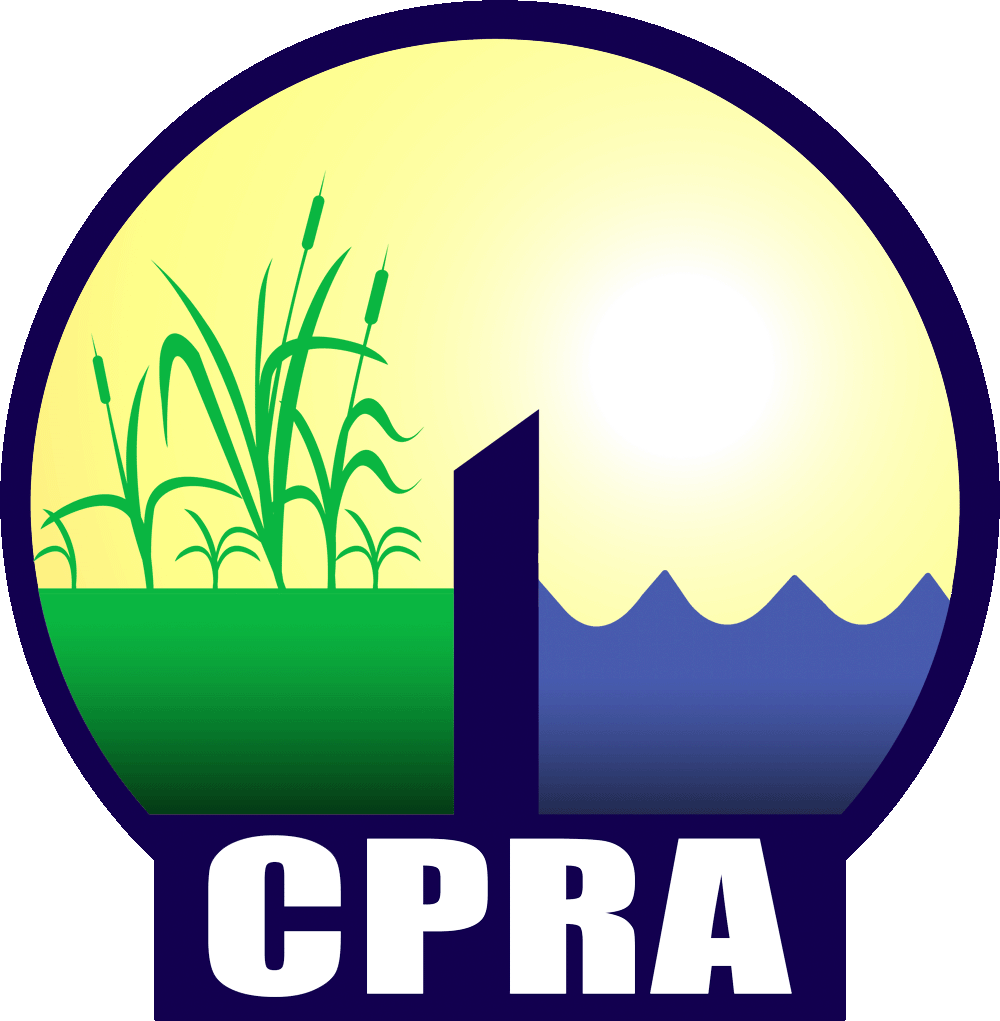 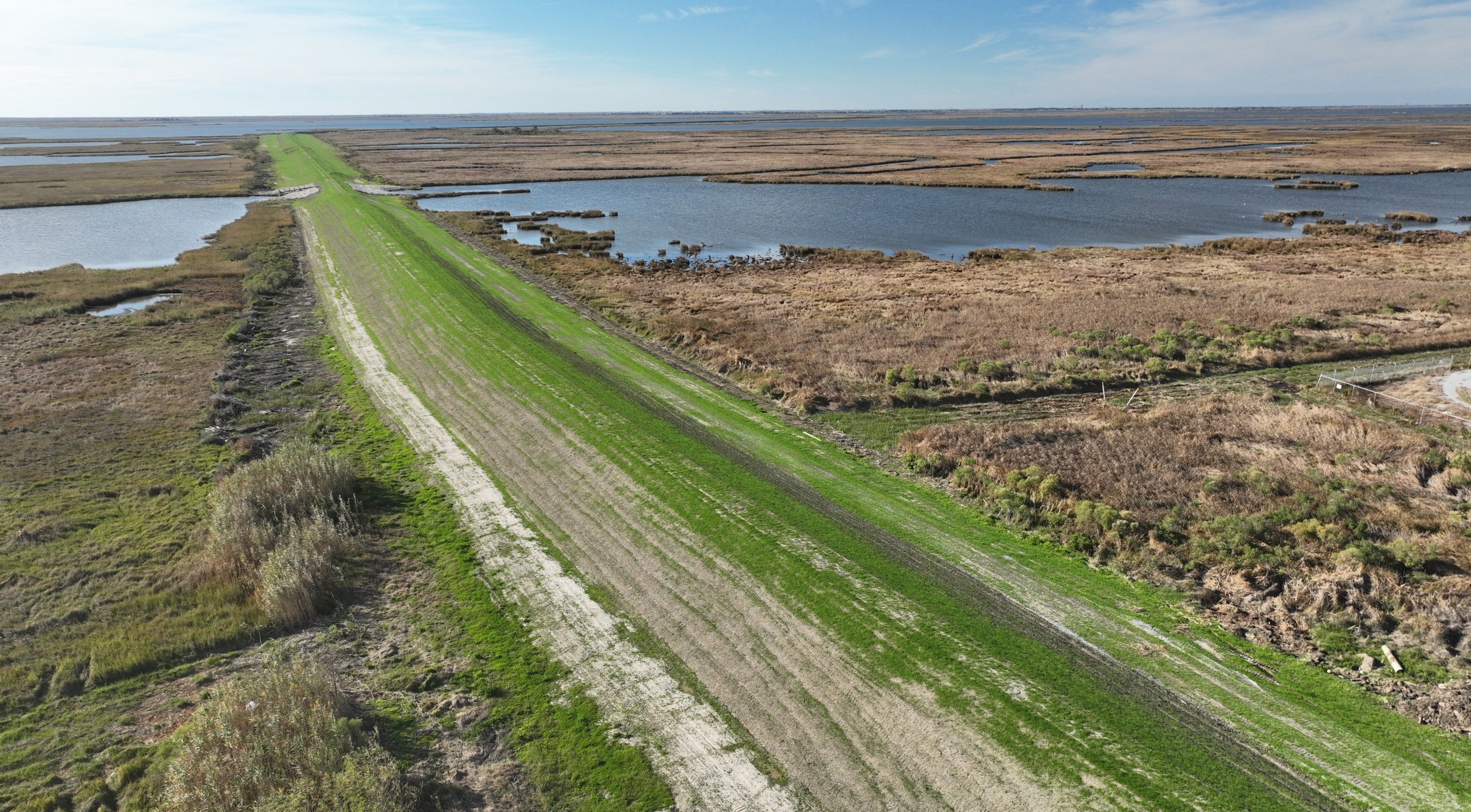 REACH H-1 LEVEE IMPROVEMENTS (+15) – COMPLETE
Engineer:	GIS Engineering, LLC 
Contractor: 	Vantage Contractors, LLC
Total Cost:	$2.7 Million
Funded By:	FEMA & TLCD
Total Fill: 	85k Cubic Yards
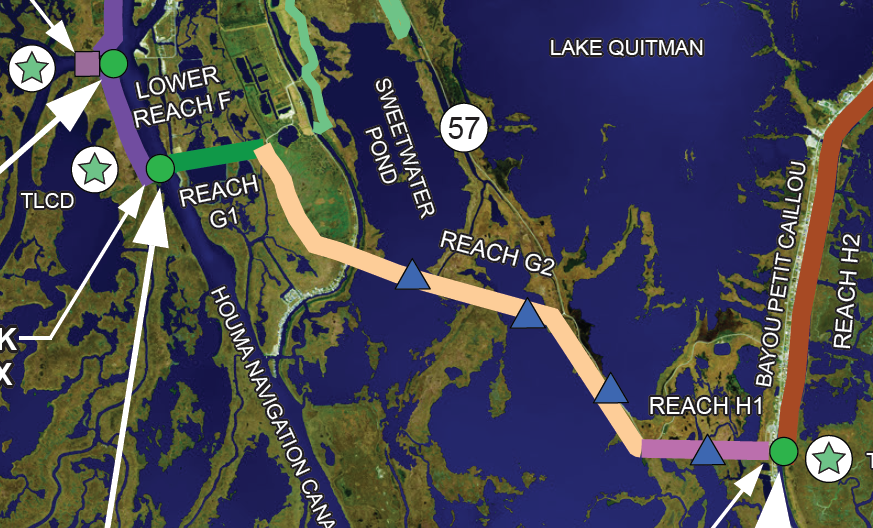 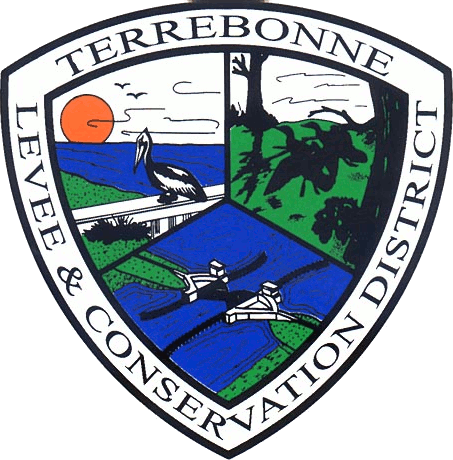 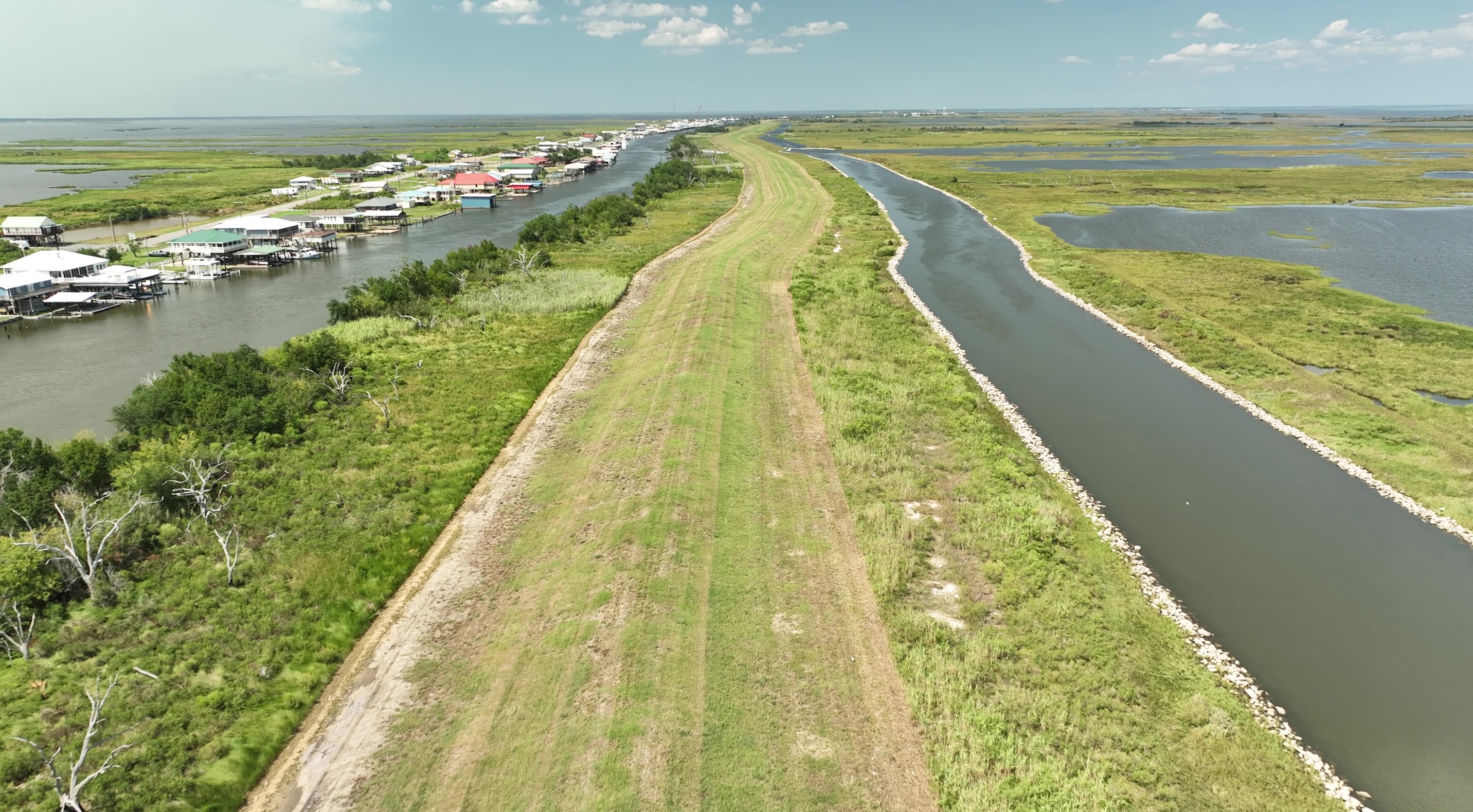 REACH H-2/H-3 LEVEE IMPROVEMENTS (+15) – IN DESIGN
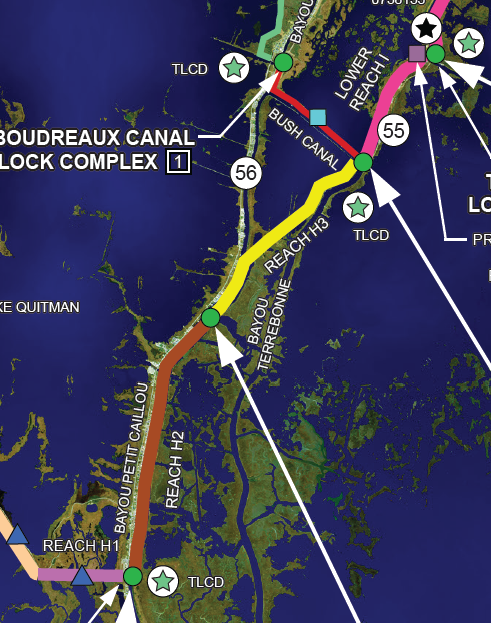 Engineer:			GIS Engineering, LLC 
Contractor: 		TBD
Cost:					Estimated $13 Million
Funded By:		 	CPRA
Total Fill: 			500k Cubic Yards
Bidding:				Late 2024
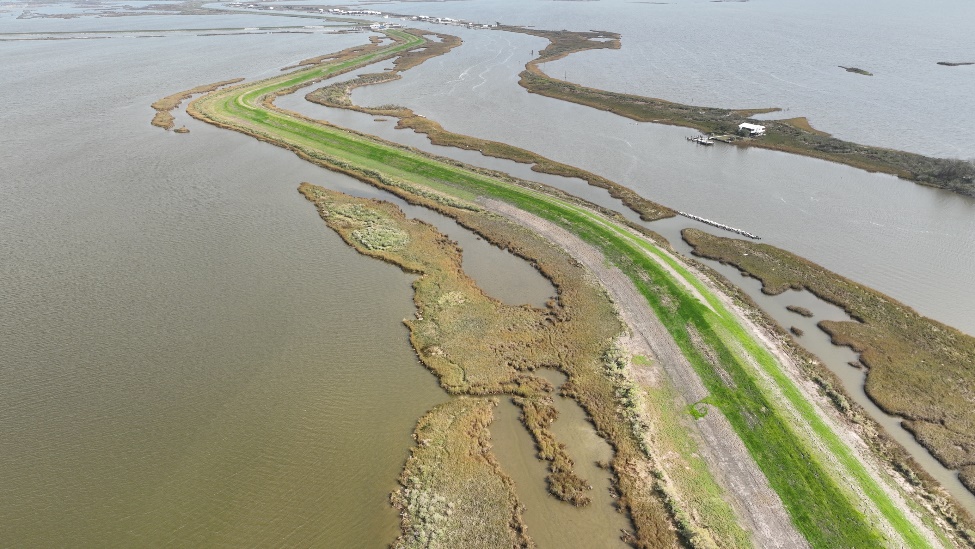 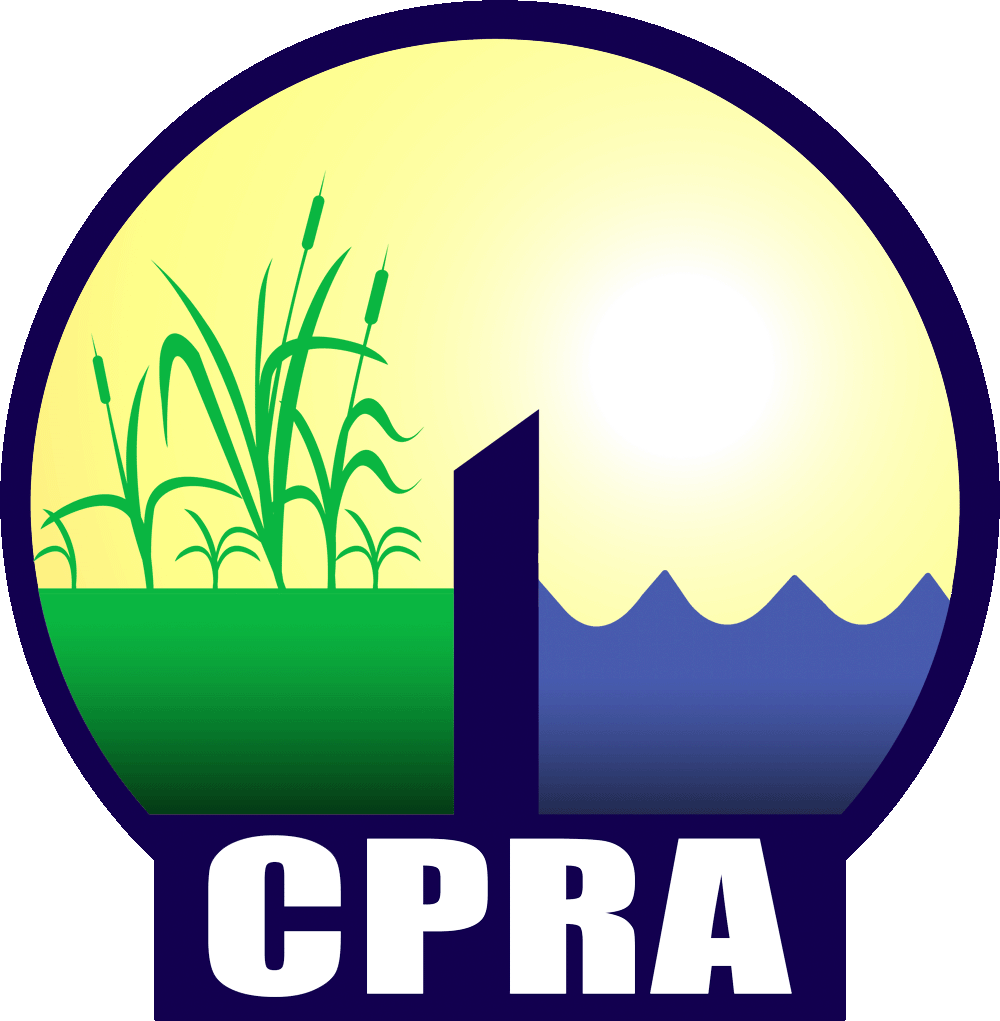 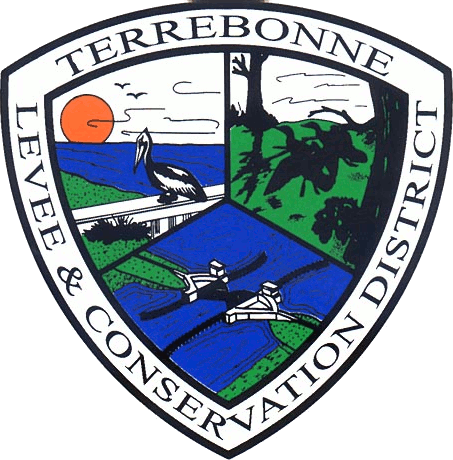 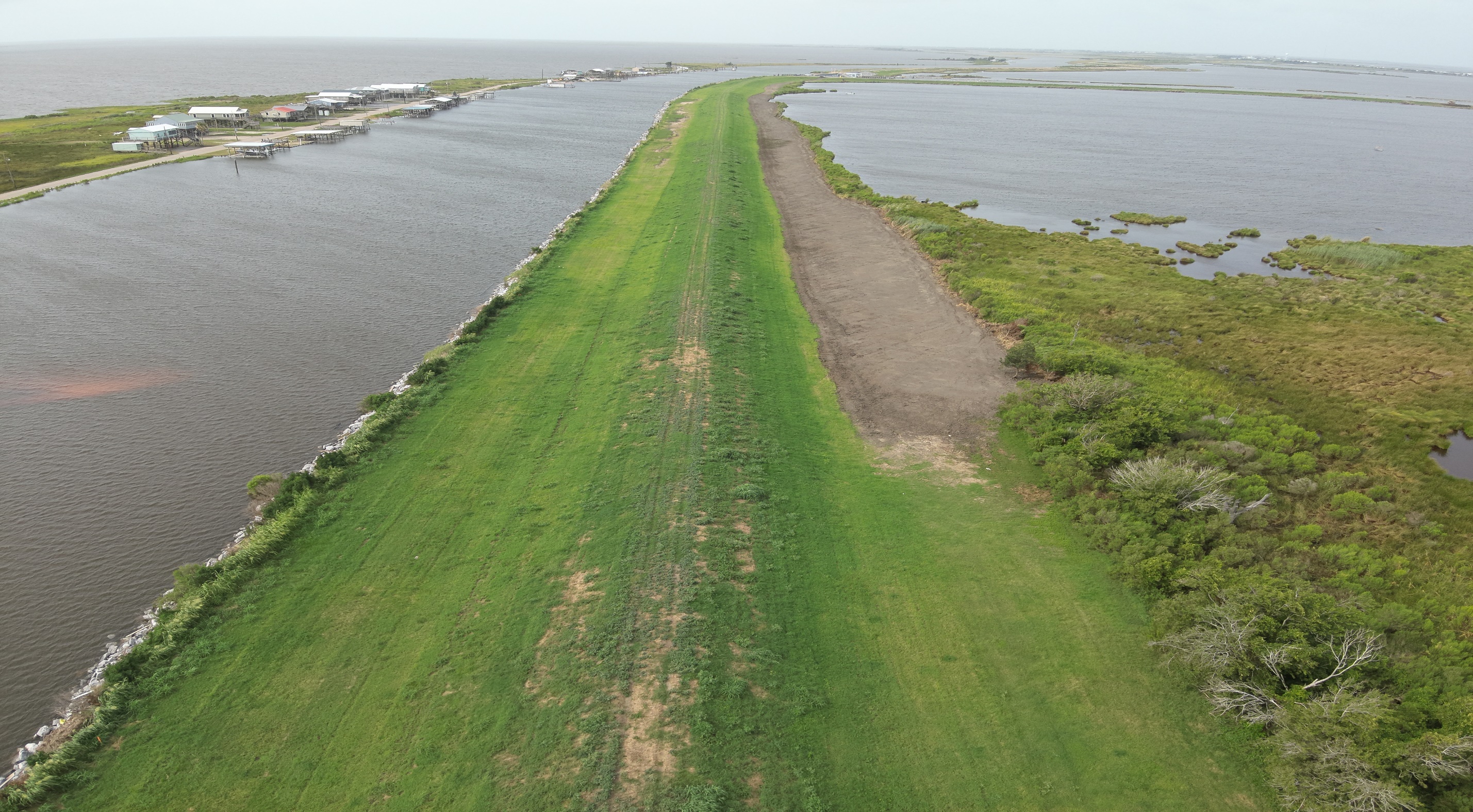 LOWER REACH I LEVEE IMPROVEMENTS (+14) – IN CONSTRUCTION
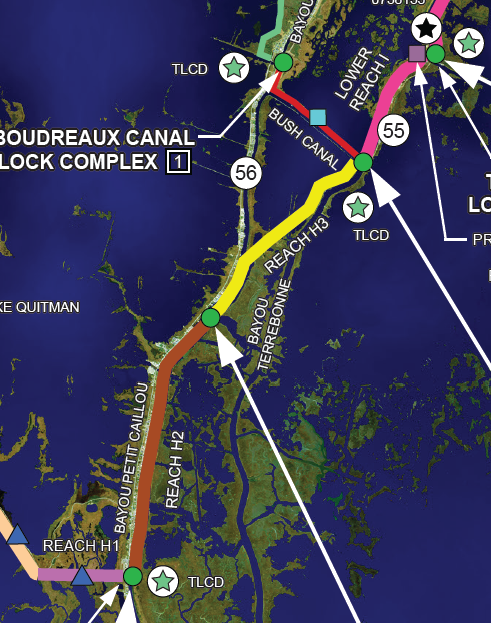 Engineer:			T. Baker Smith 
Contractor: 		Sealevel Construction, Inc.
Total Cost:			$2.5 Million
Funded By:		 	CPRA
Total Fill: 			87k Cubic Yards
Completion:		Late 2024
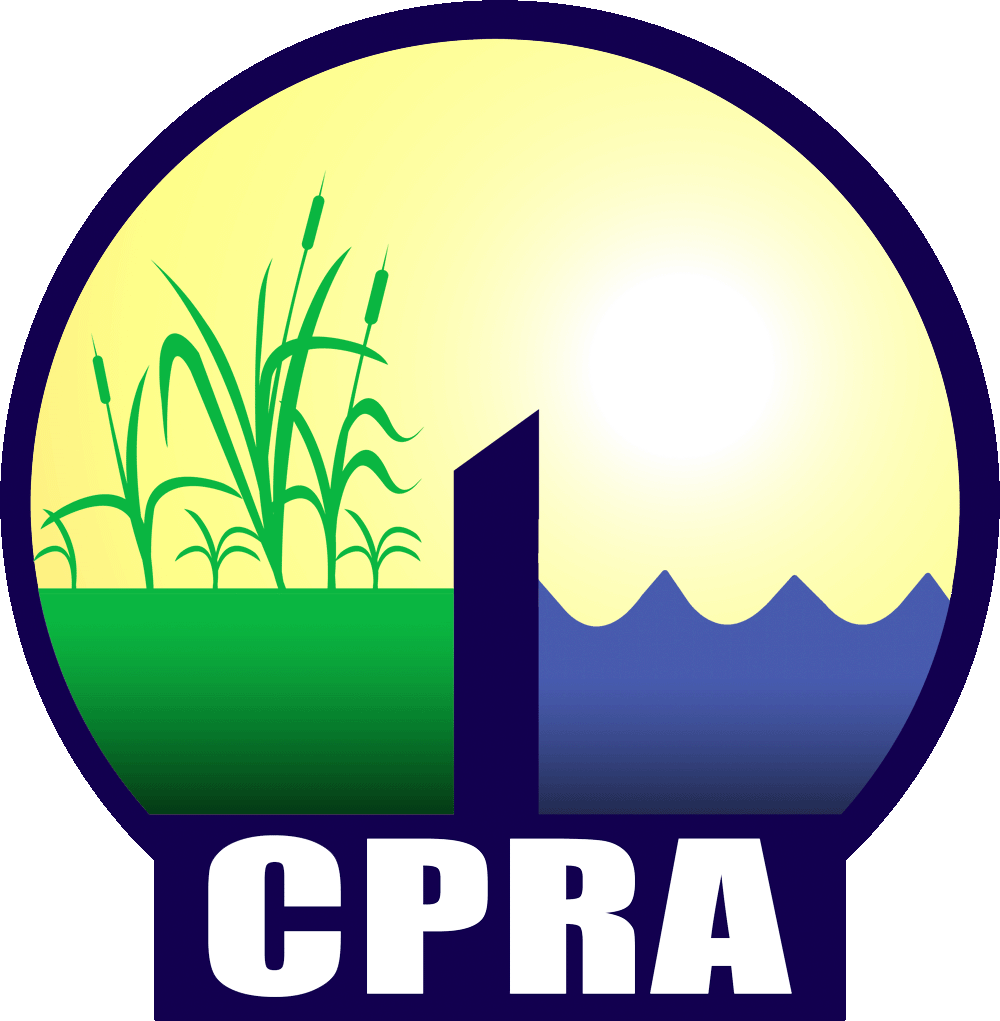 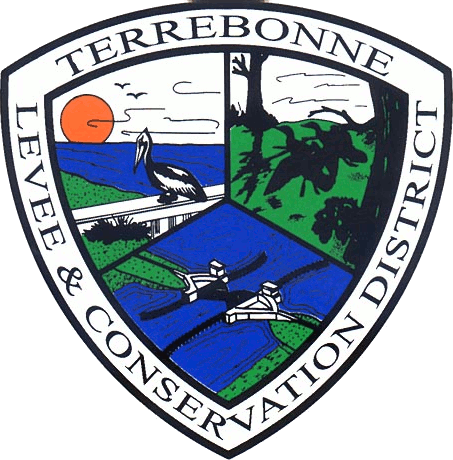 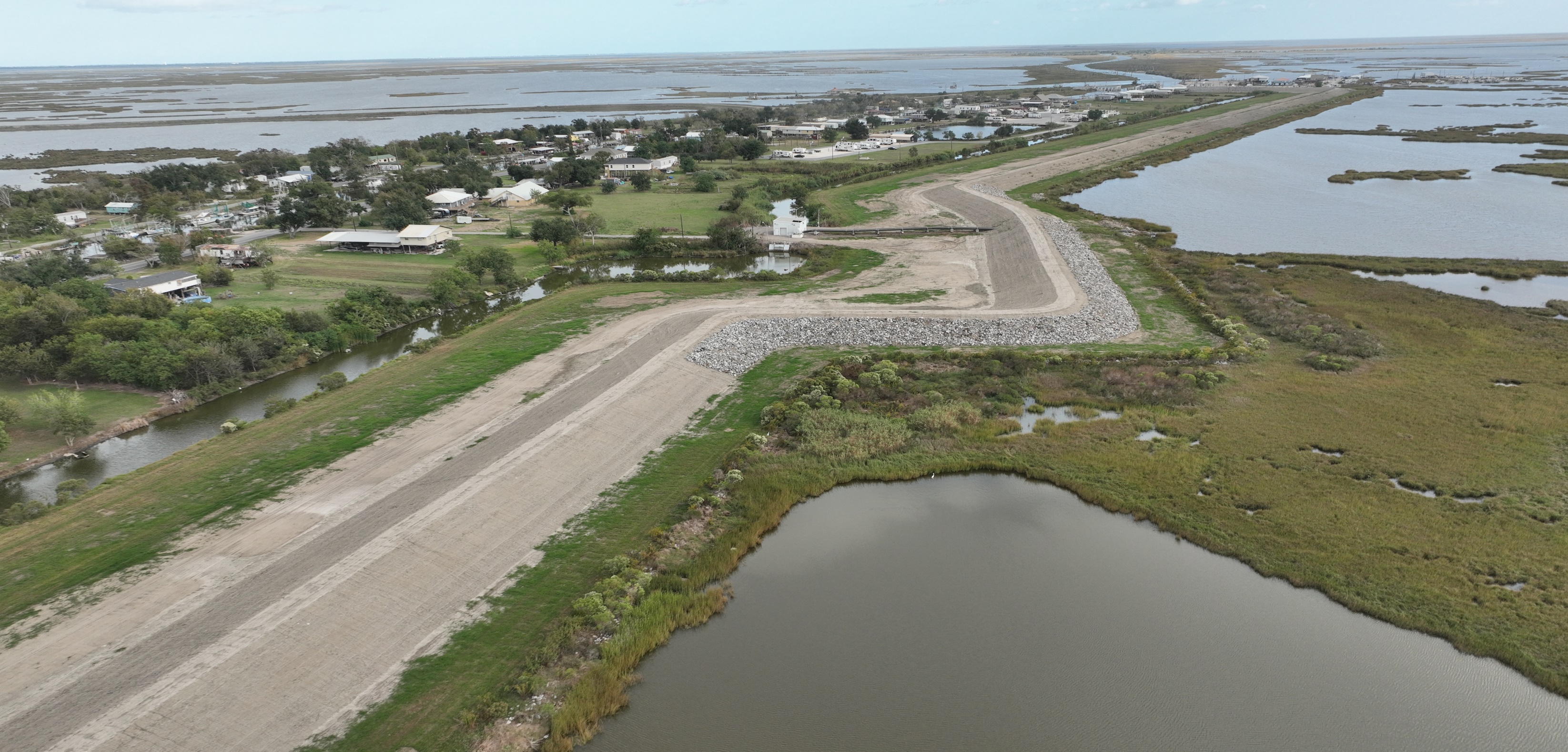 REACH J-3 LEVEE IMPROVEMENTS (+15) – COMPLETE
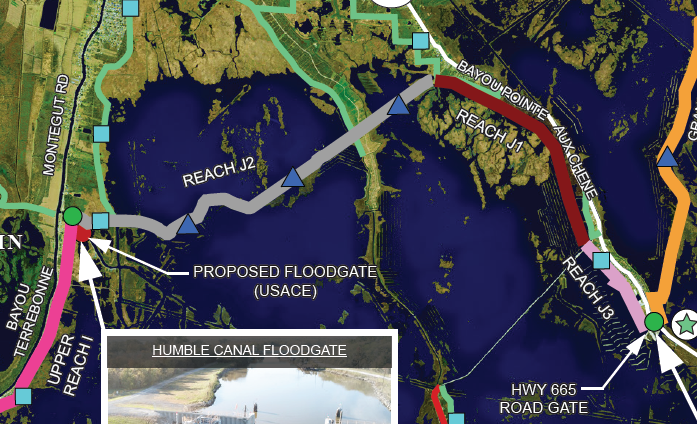 Engineer:			All South Consulting Engineers, LLC 
 
Contractor: 		Onshore Materials, LLC & 											Low Land Construction Co., Inc
Total Cost:			$1.5 Million
Funded By:		 	CPRA
Total Fill: 			100k Cubic Yards
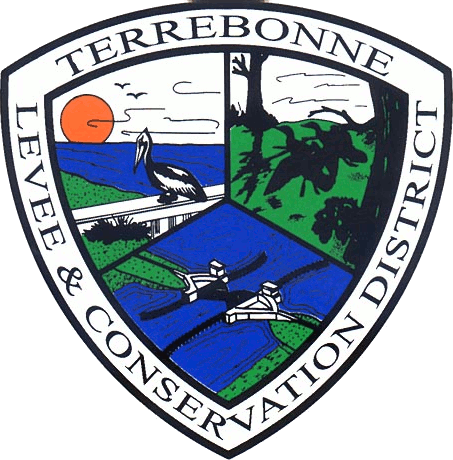 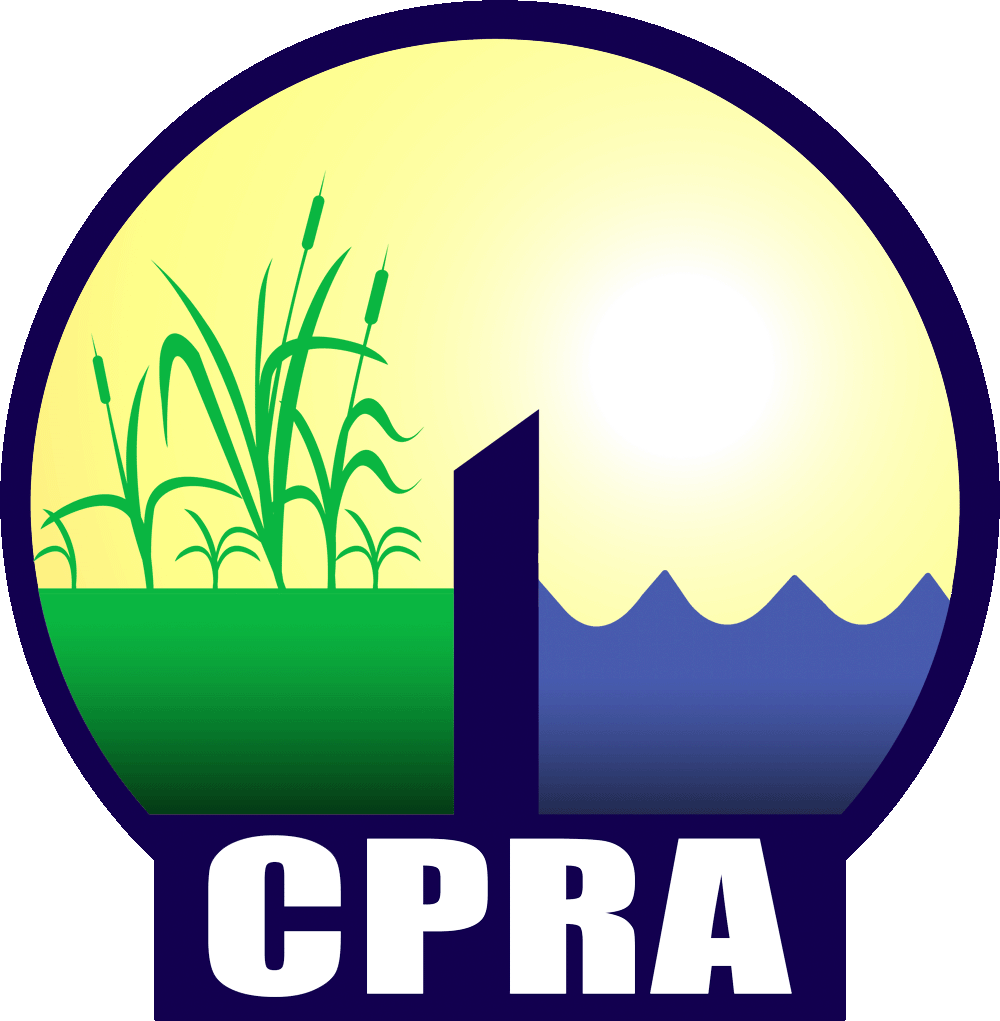 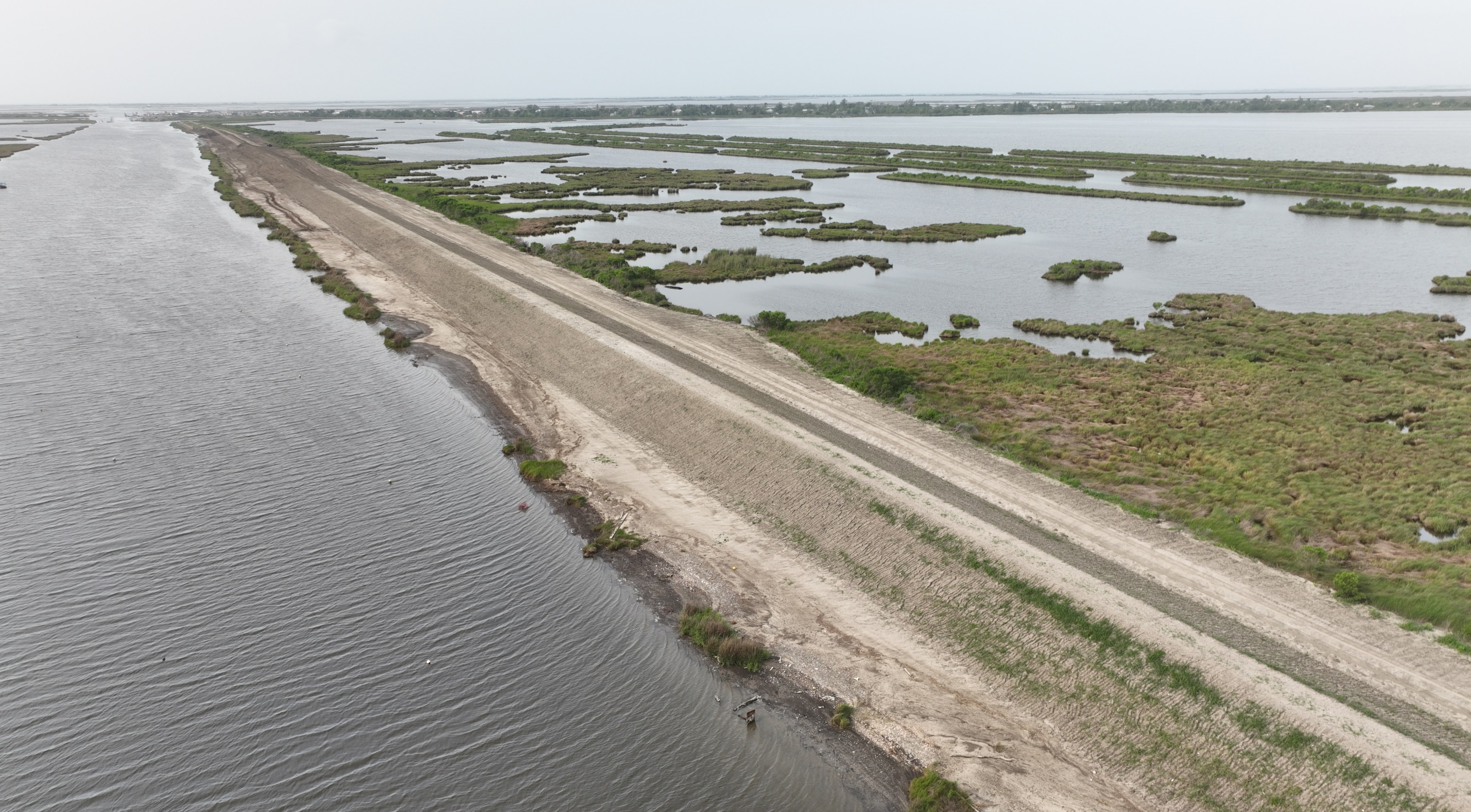 REACH K LEVEE IMPROVEMENTS (+11) – IN CONSTRUCTION
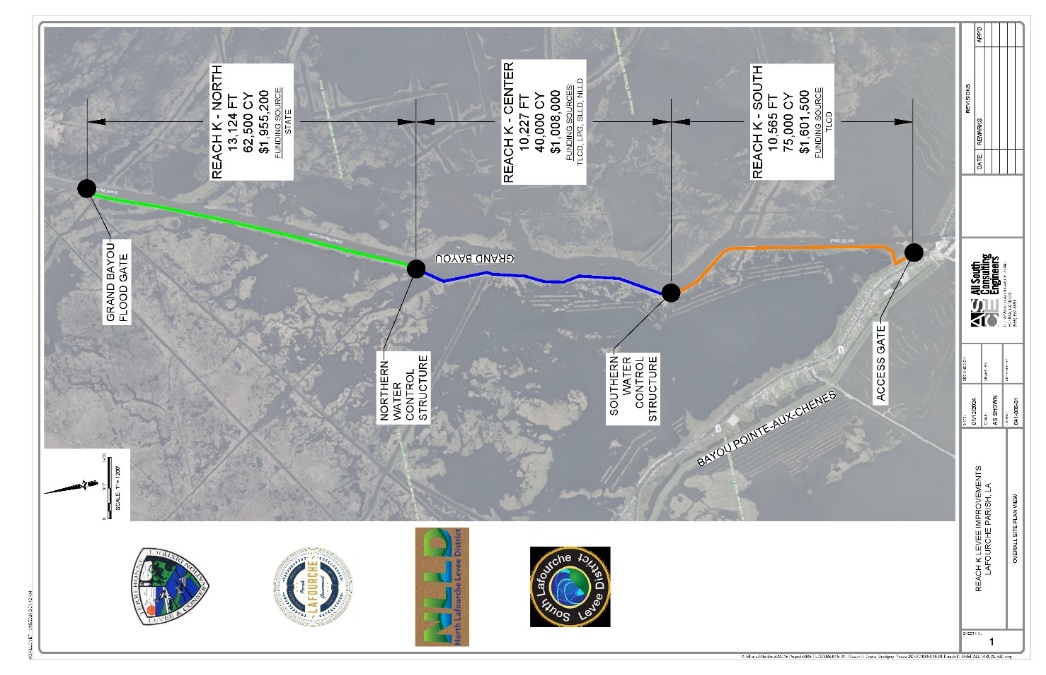 Engineer:		All South Consulting Engineers, LLC Contractor: 	Onshore Materials, LLC & 												Low Land Construction Co., Inc
Total Cost:		$4.6 Million
Funded By:		TLCD, TPCG, SLLD, NLLD, LPG, CPRA
Total Fill: 		200k Cubic Yards
Completion:	Late 2024
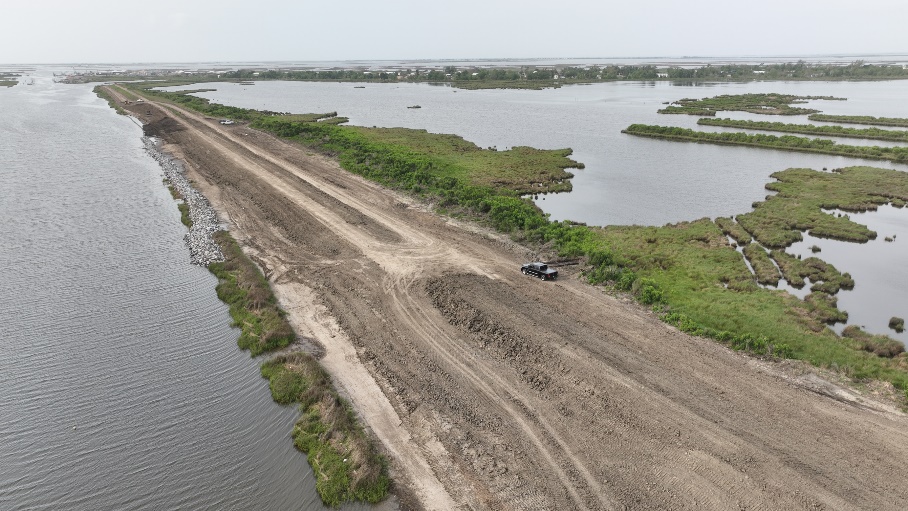 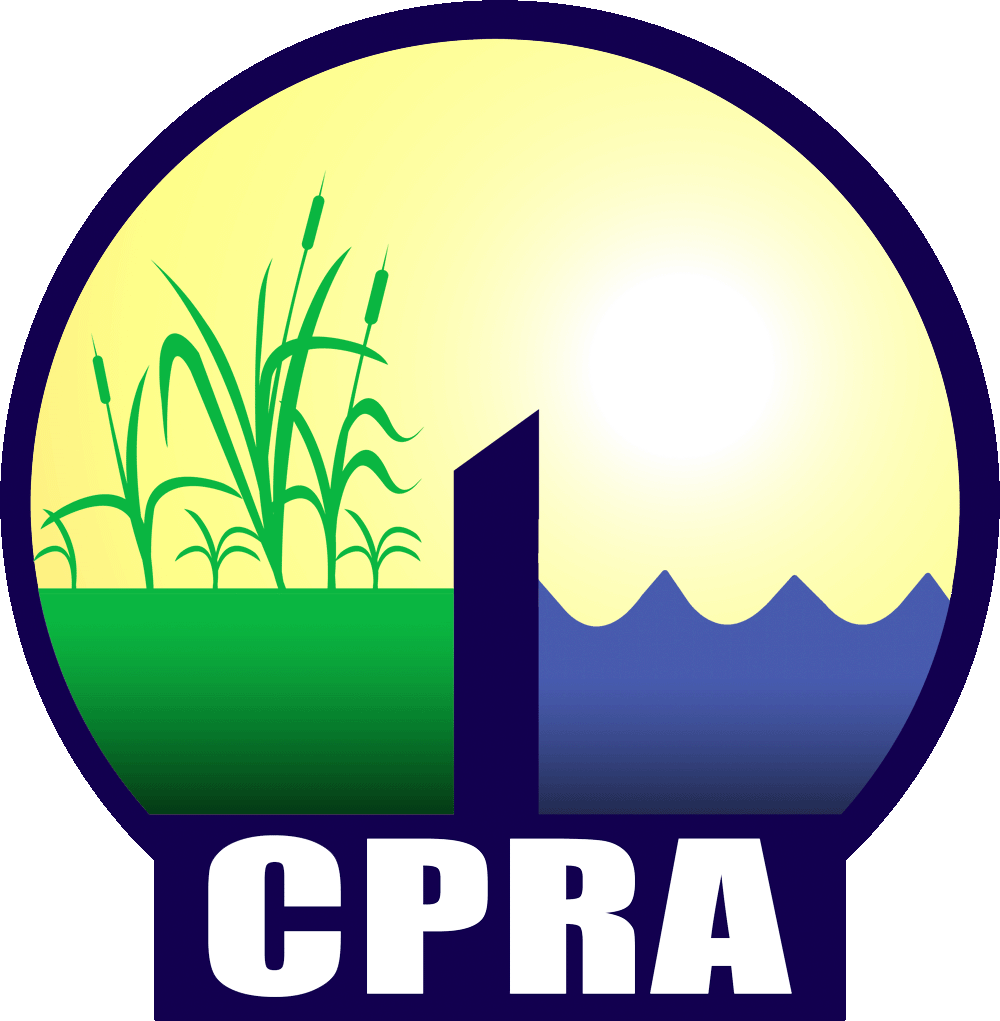 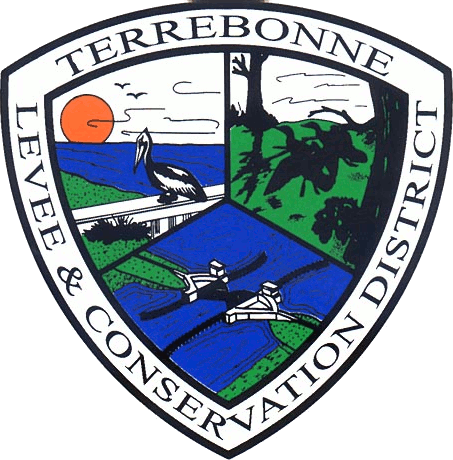 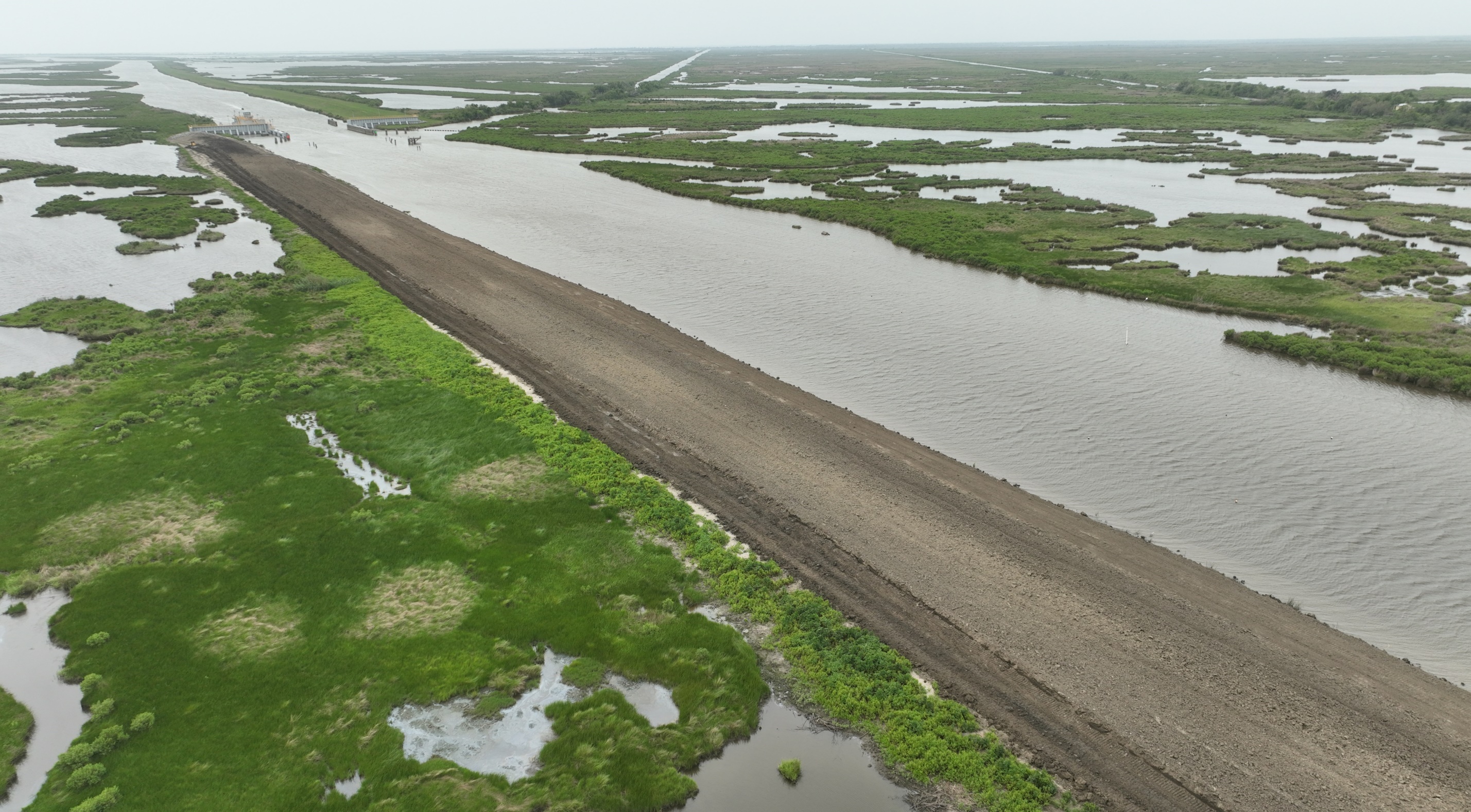 REACH L LEVEE & IMPROVEMENTS (+12) – IN CONSTRUCTION
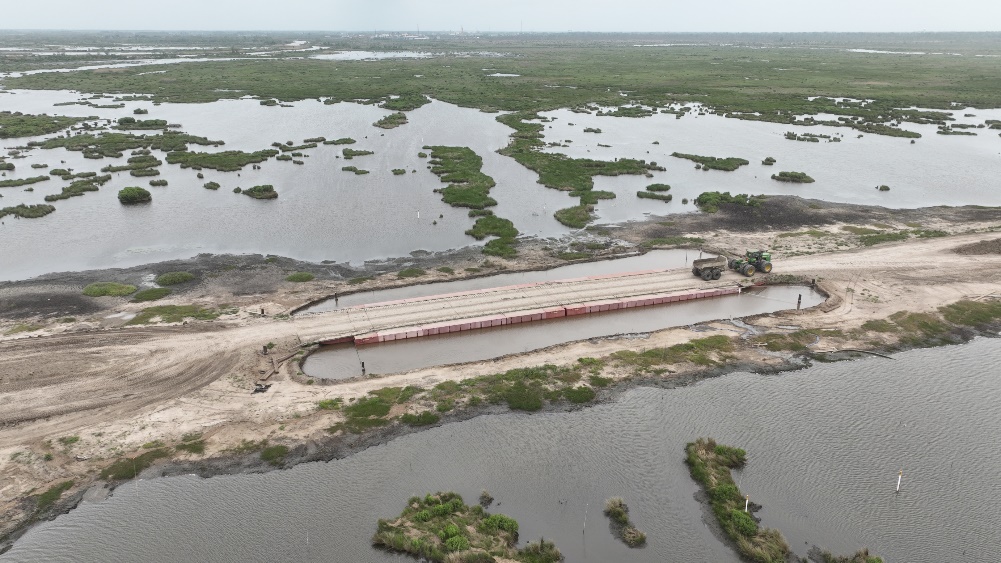 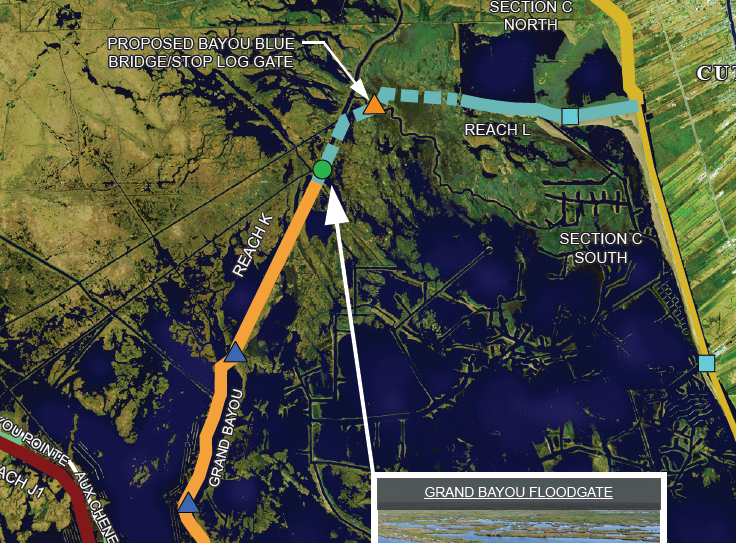 Engineer:			Angelette Design, LLC
Contractor: 		Onshore Materials, LLC
Total Cost:			$20.2 Million
Funded By:		 	CPRA
Total Fill: 			600k Cubic Yards
Completion:		Late 2024
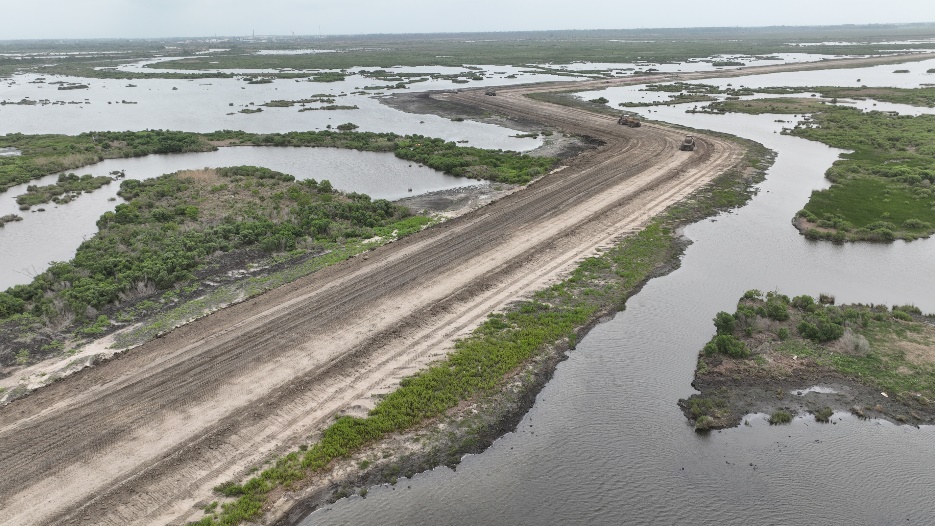 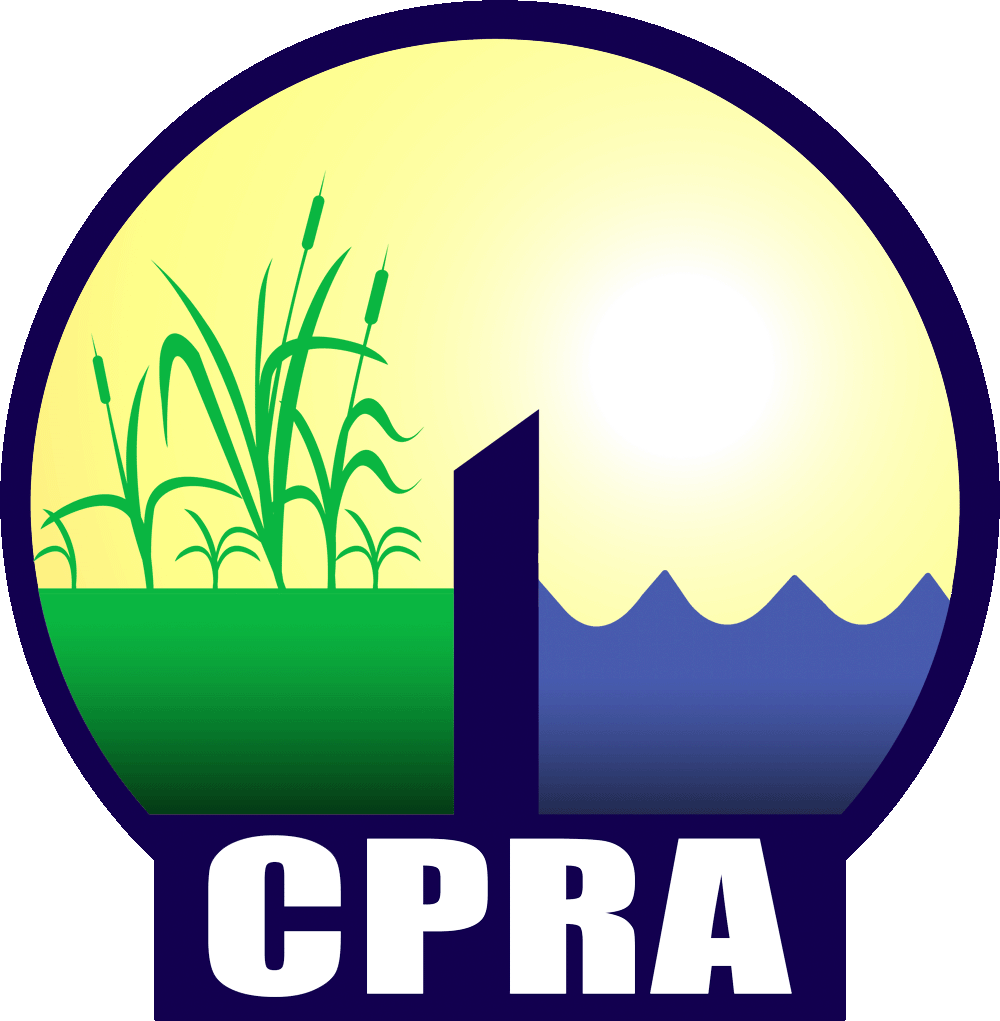 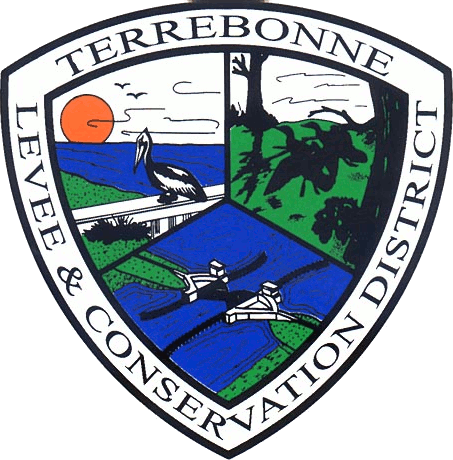 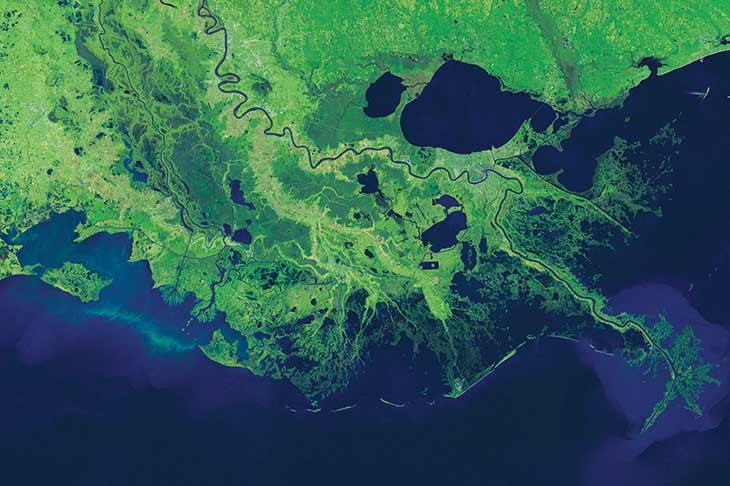 CURRENT USACE MTG PROJECTS
ICWW SECTOR GATES (EAST & WEST)		IN DESIGN
NEW REACH A LEVEE					AWARD JULY 2024
REACH F LEVEE IMPROVEMENTS			IN DESIGN
NEW BAYOU TERREBONNE SECTOR GATE		IN DESIGN
HUMBLE CANAL PRELOAD				COMPLETE
NEW HUMBLE CANAL SECTOR GATE			IN DESIGN
REACH J-2 LEVEE IMPROVEMENTS			IN DESIGN
REACH K LEVEE IMPROVEMENTS			IN DESIGN
REACH L LEVEE IMPROVEMENTS			IN DESIGN
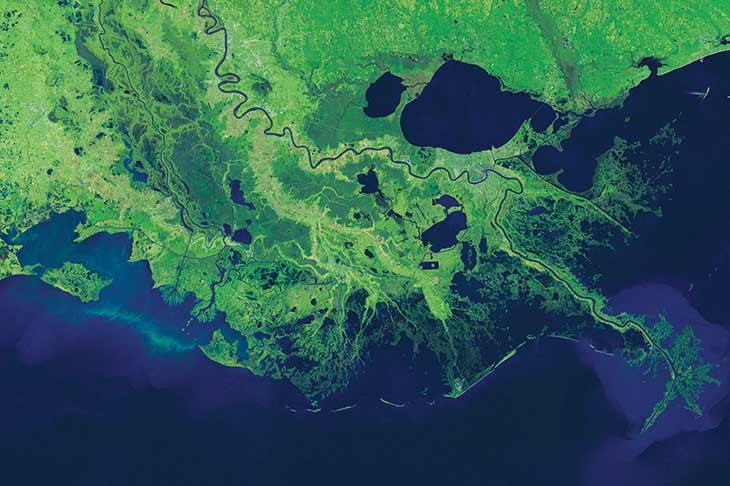 INVESTMENTS TO DATE

Terrebonne Levee District (TLCD)				$300 Million
State of Louisiana (CPRA)  					$300 Million
HNC Lock Complex (RESTORE Act)			$400 Million
Terrebonne Parish Flood Control				$200 Million
Total  State & Local Investment				$1.2 BILLION
Federal Funding Appropriated to Date			$468 Million
Federal Funds Expected FY 2025			$93 Million
TOTAL INVESTMENT 	           				$1.761 BILLION

Completed and/or under construction along the 98-mile MTG alignment:

•  80 	Miles of Levees
•  14 	Navigable Floodgates
•  2 	Navigable Non-Federal Lock Complexes
•  1  	HNC Lock Complex
•  11  	Environmental Structures
Prepared By:
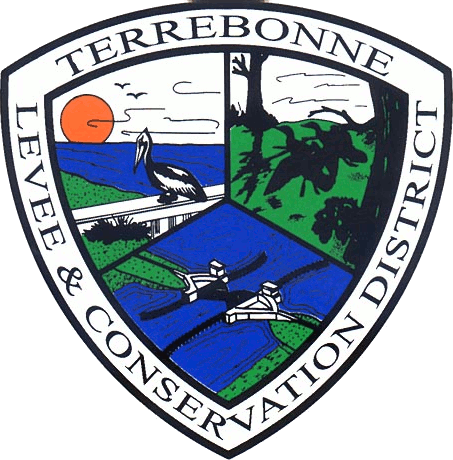